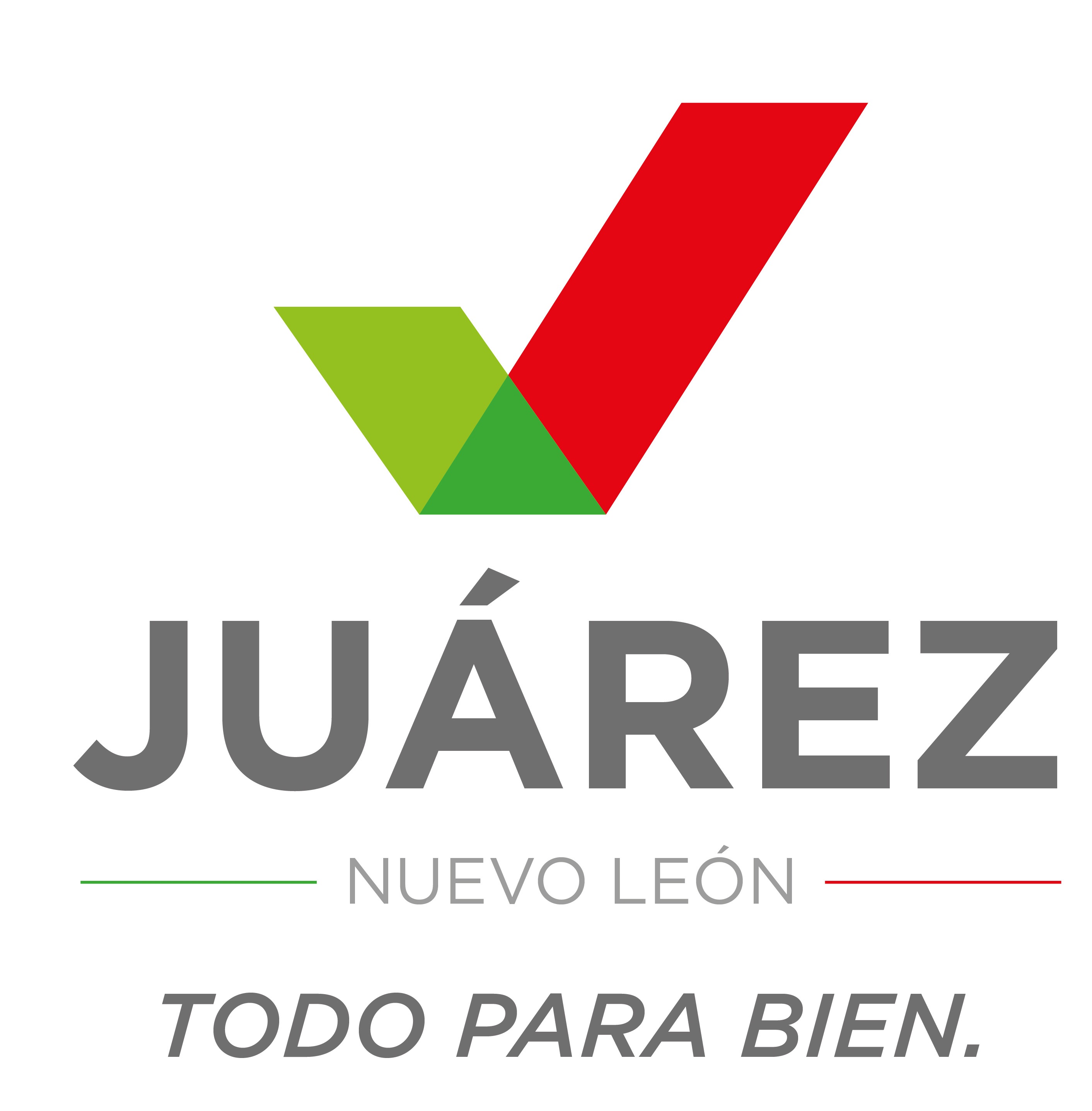 DIRECCIÒN        DE EDUCACIÒN
INFORME MENSUAL
ABRIL
ADMINISTRACIÒN 2015-2018
SERVICIOS Y ATENCIÓN CIUDADANA
Se ha realizado la Atención Ciudadana así como de Directivos y Maestros de los Planteles Educativos de Nivel Básico, Medio Superior y Superior para atender sus necesidades.
Se atendió un total 625  personas en la Dirección de Educación son los siguientes servicios que ofrecemos :
Programa de Becas
Programa de Prepa Abierta
Programa del INEA
Orientación Educativa
Apoyo para Reubicación de alumnos y cambios de turno
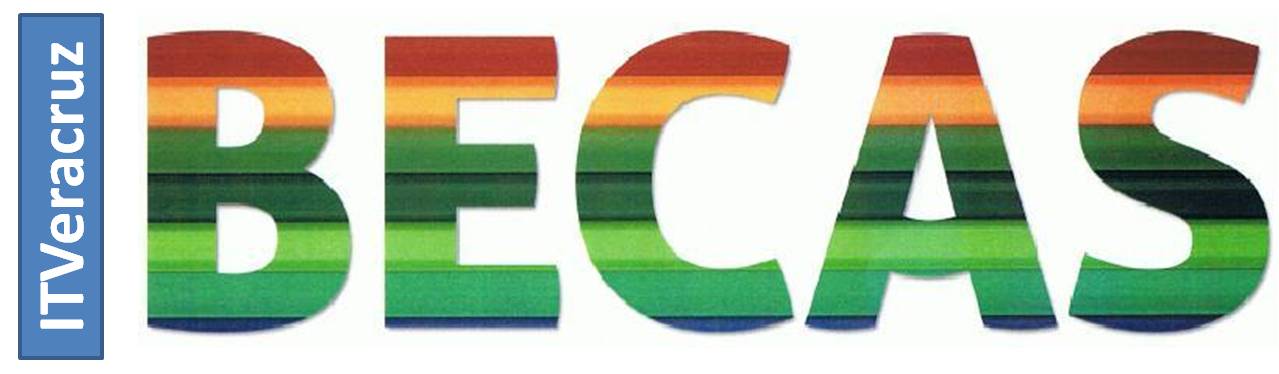 Se atendieron a 22 alumnos de nivel medio superior y superior, a los que se les apoyo con Becas en las Diferentes Universidades, Preparatorias e Institutos Educativos, para que sigan con su educación.
Conferencias sobre Bullying y Redes Sociales
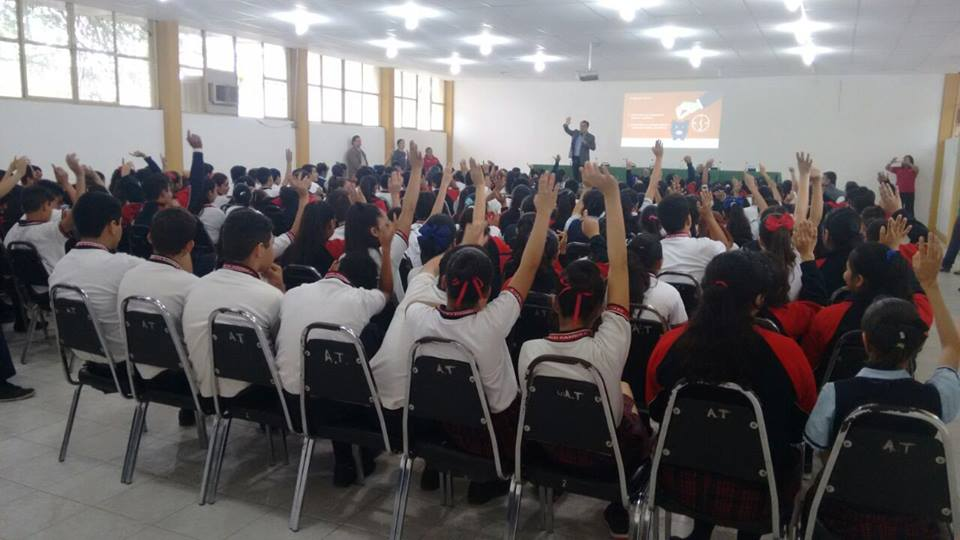 En la secundaría #5 Ignacio Ramírez, con la presencia de la Maestra Zoraida Jiménez Aguilar sub- Secretaría de Desarrollo Social de Gobierno
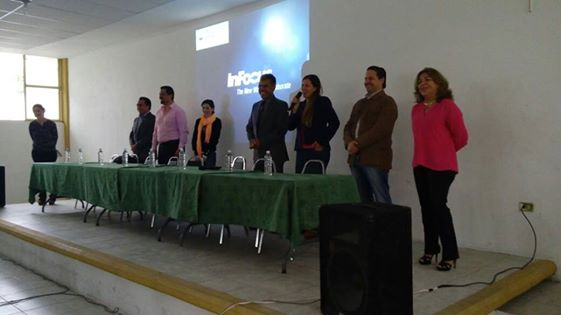 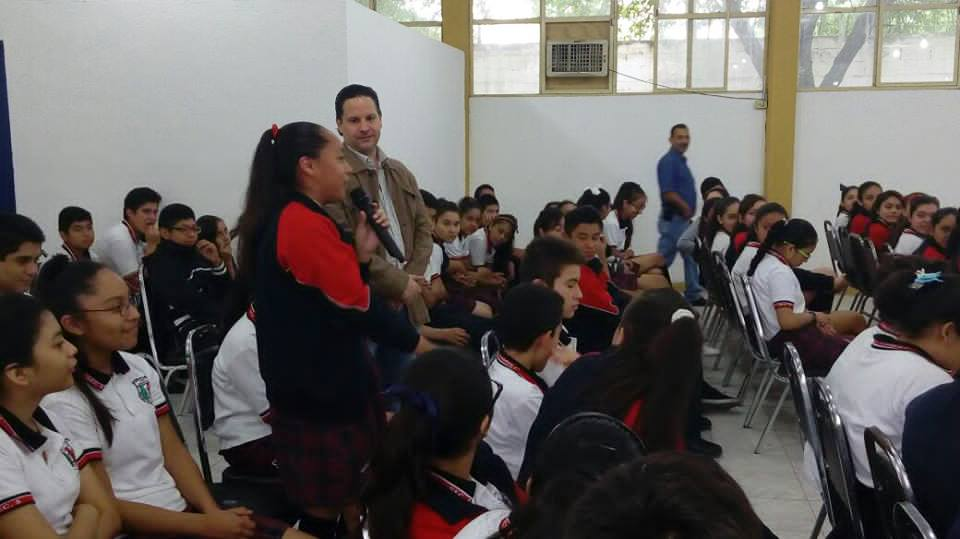 Inauguración Taller de Robótica
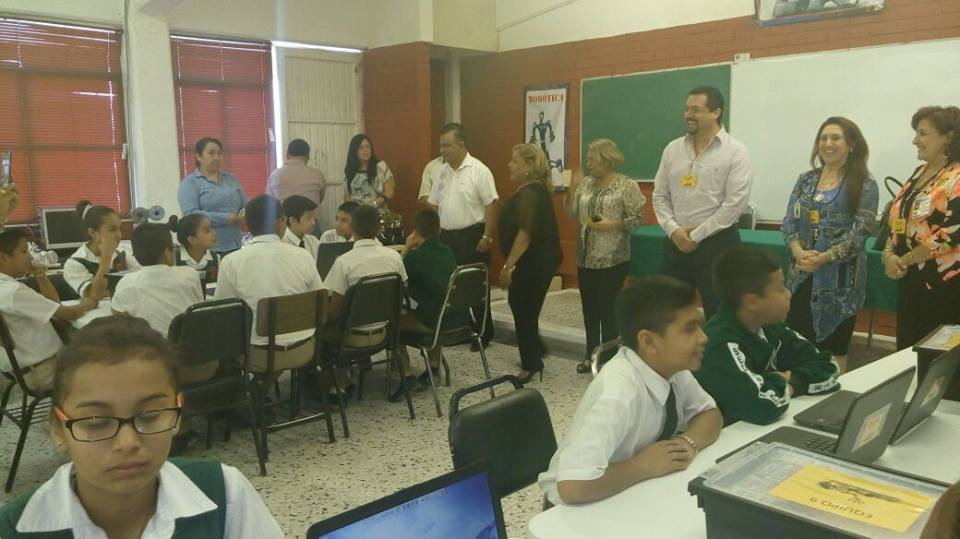 Secundaria No 2 Fórum Universal de las Culturas, Maestra Ma. Elena Martínez Rodríguez Inspectora zona 113, Maestra Yolanda Hernández Gómez Directora del plantel.
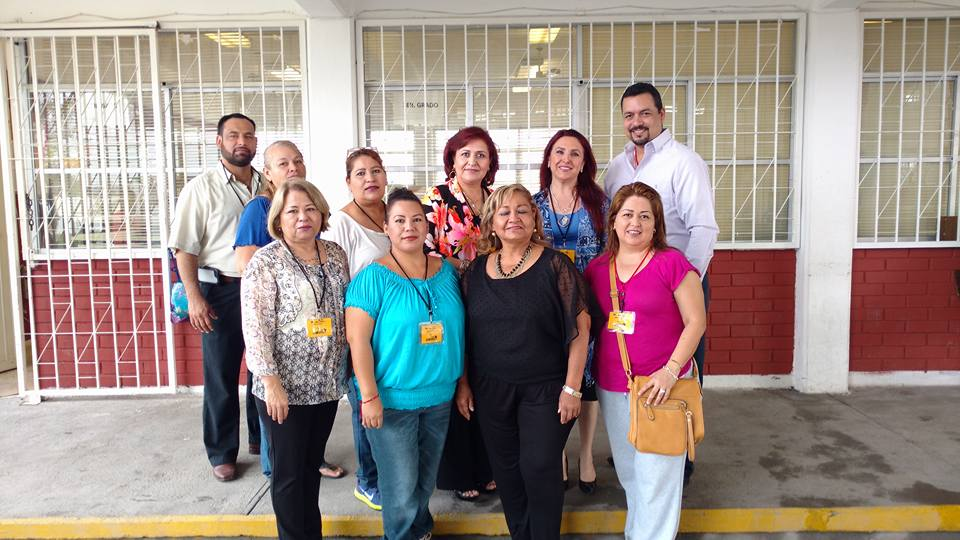 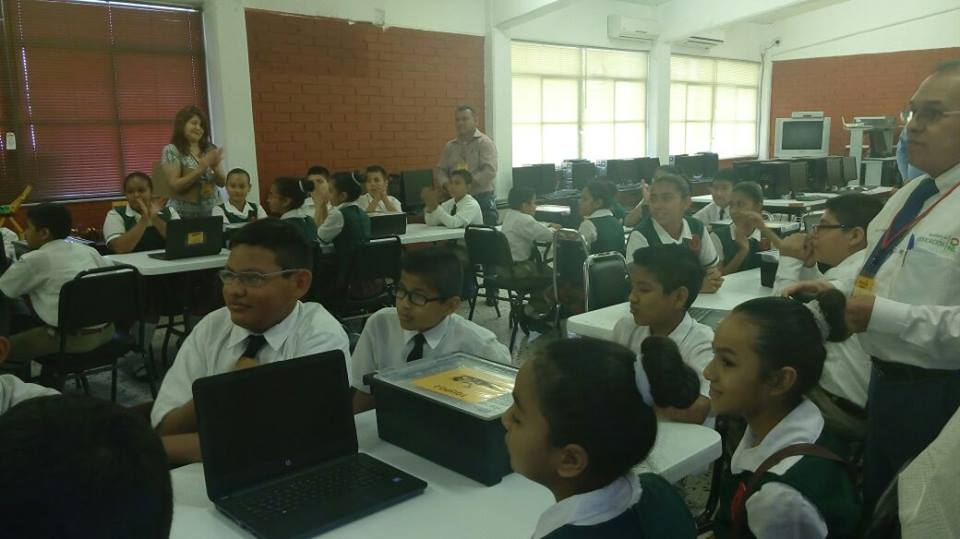 Terceras Mesas de Trabajo
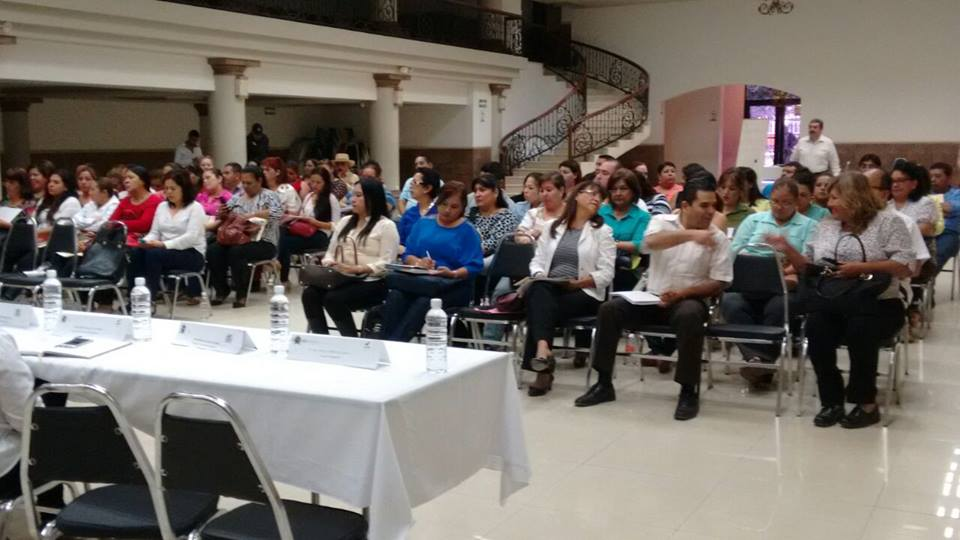 Atención a Directivos de los planteles Educativos del nivel básico.
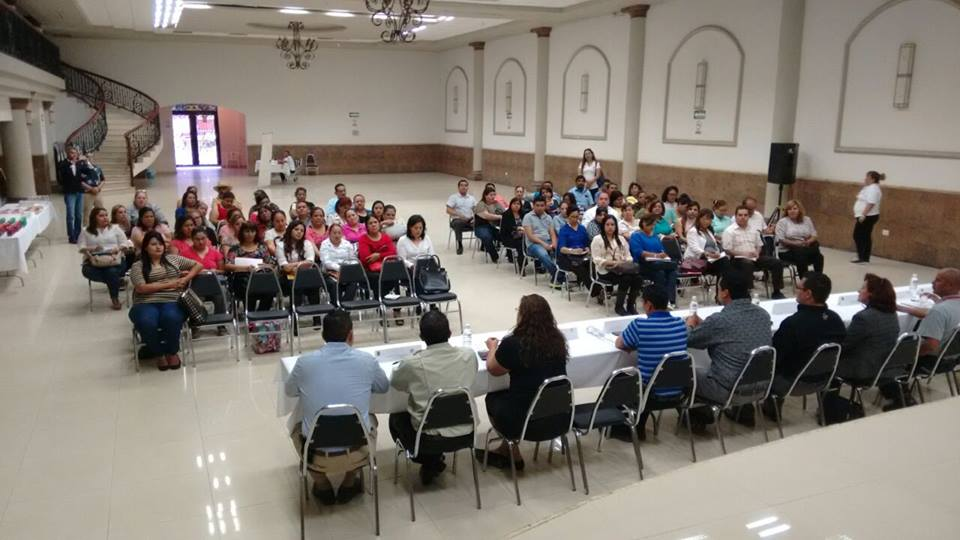 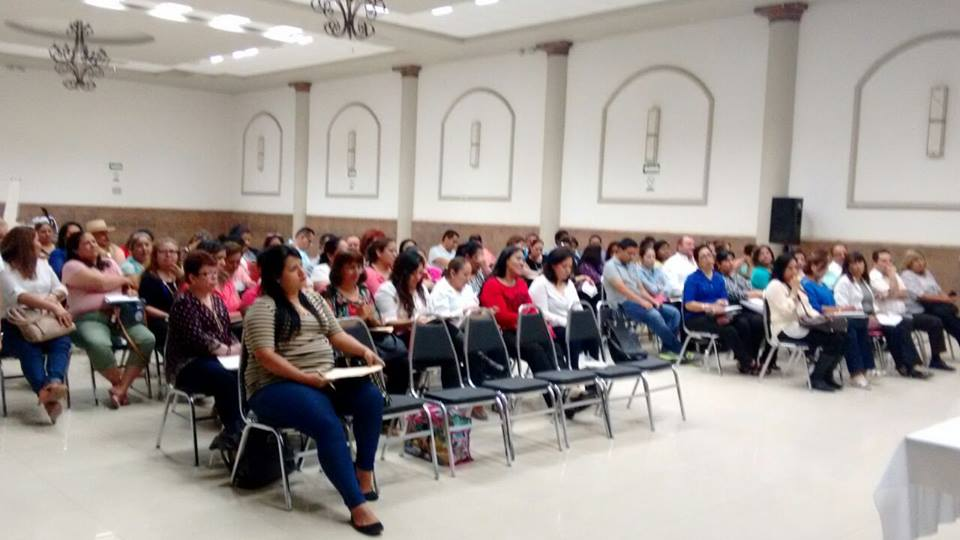 Feria Educativa
Para todos los alumnos que están por egresar de Secundaria, el municipio de Juárez ofrece becas en más de 50 planteles Educativos de preparatoria y carreras técnicas.
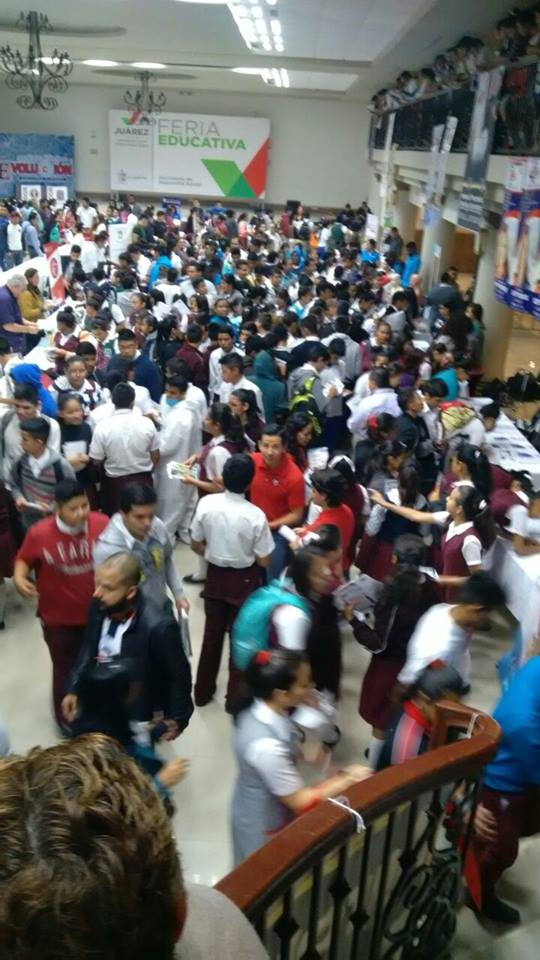 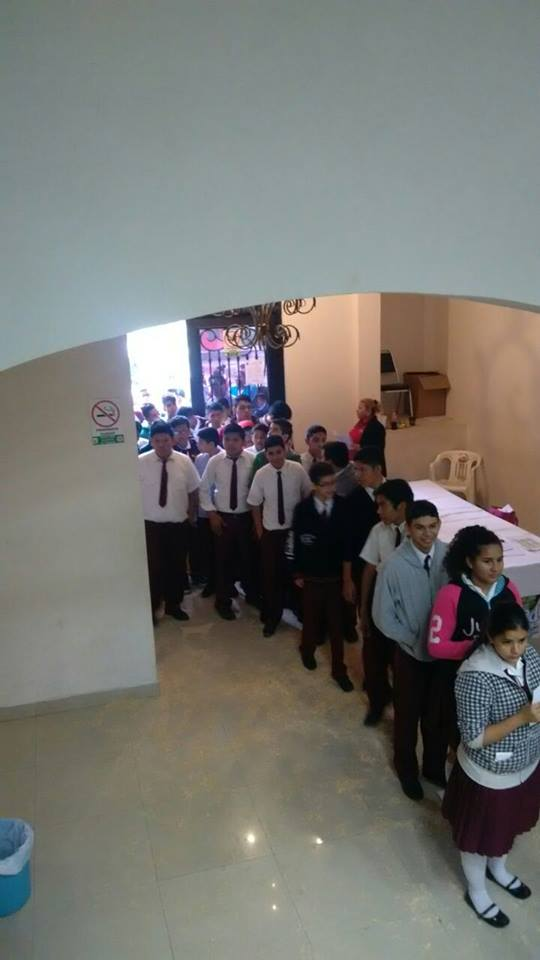 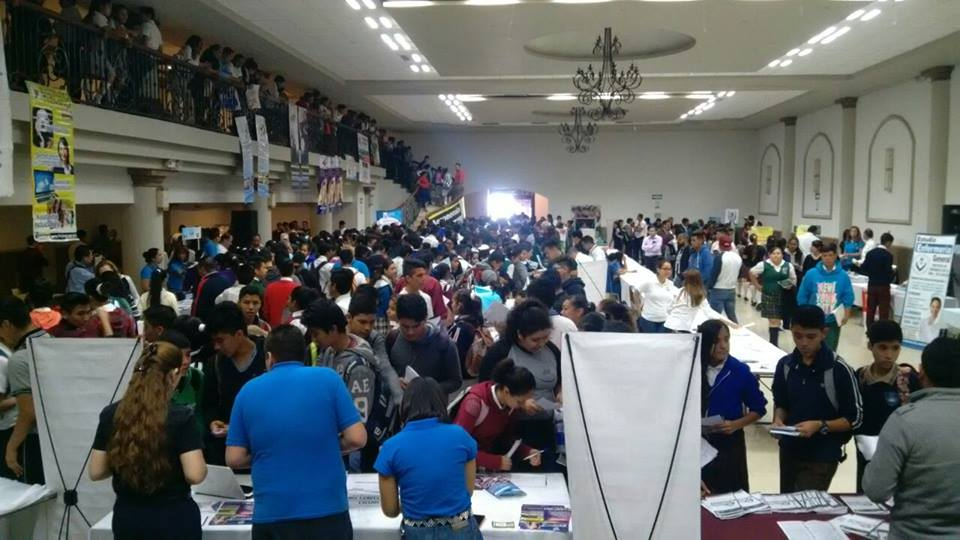 Inició de Curso para Examen de Admisión a la Preparatoria
Éxito a todos los estudiantes que se preparan con apoyo del municipio Juárez
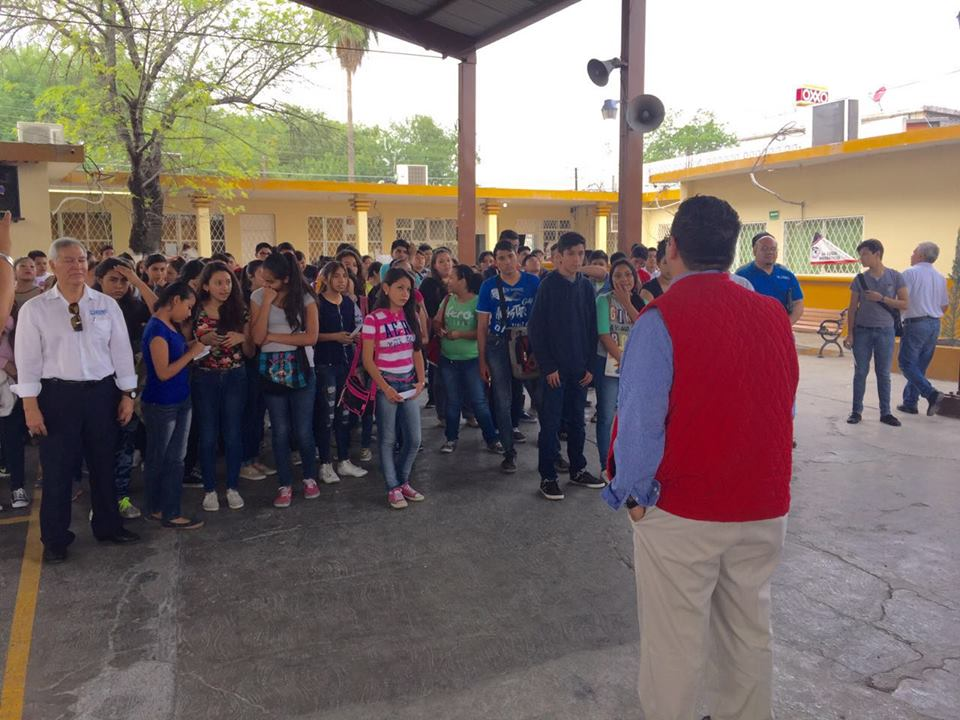 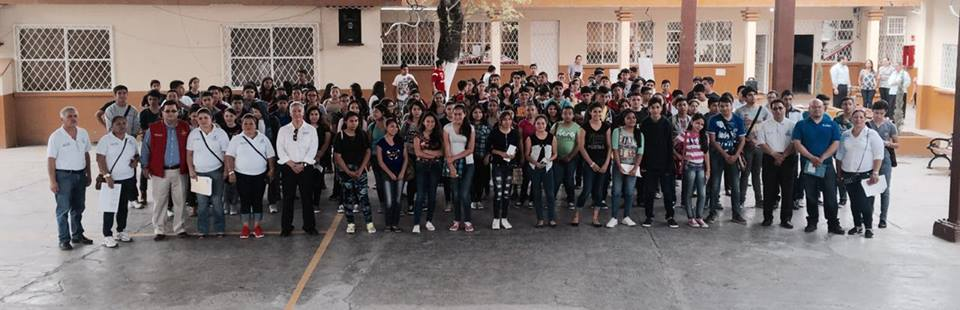 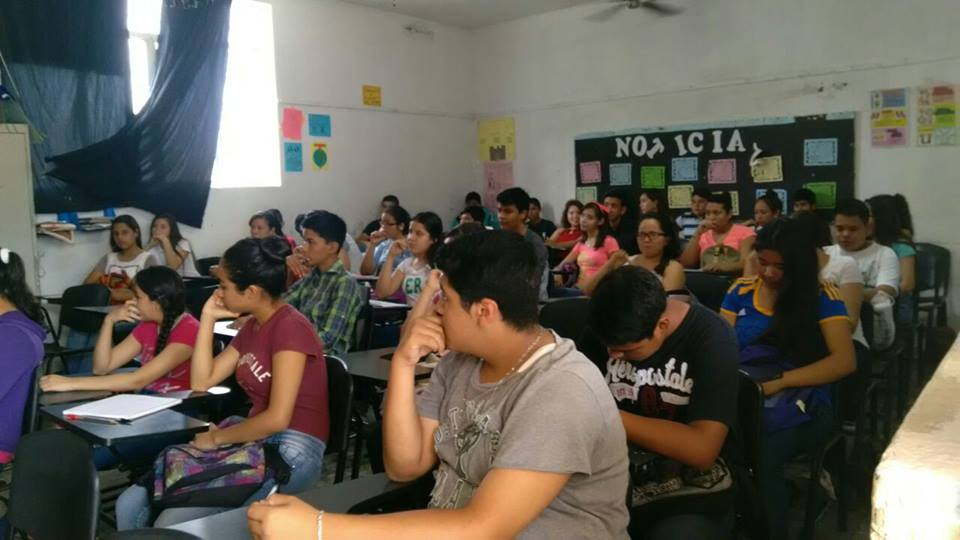 Reunión con directivos de la preparatoria # 22 y directores de Secundaria
Para dar á conocer la apertura de la extensión prepa 22 en el municipio de Juárez NL. Todos los alumnos podrán inscribirse para este próximo ciclo escolar, informes en las oficinas de Educación y Presidencia Municipal.
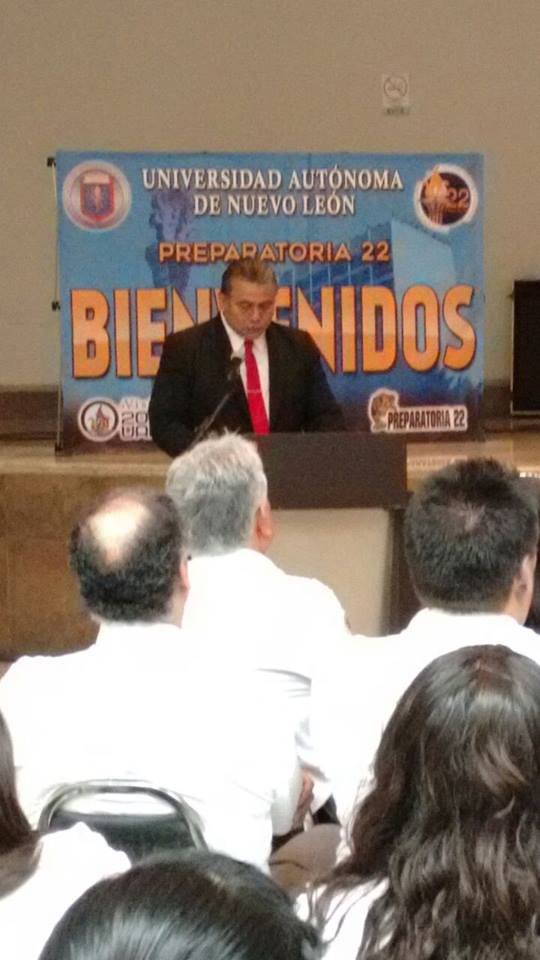 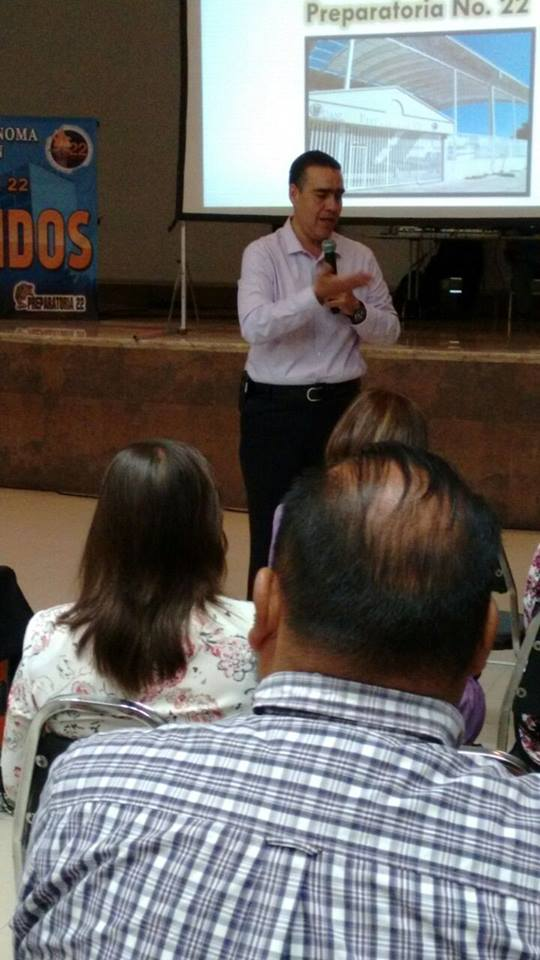 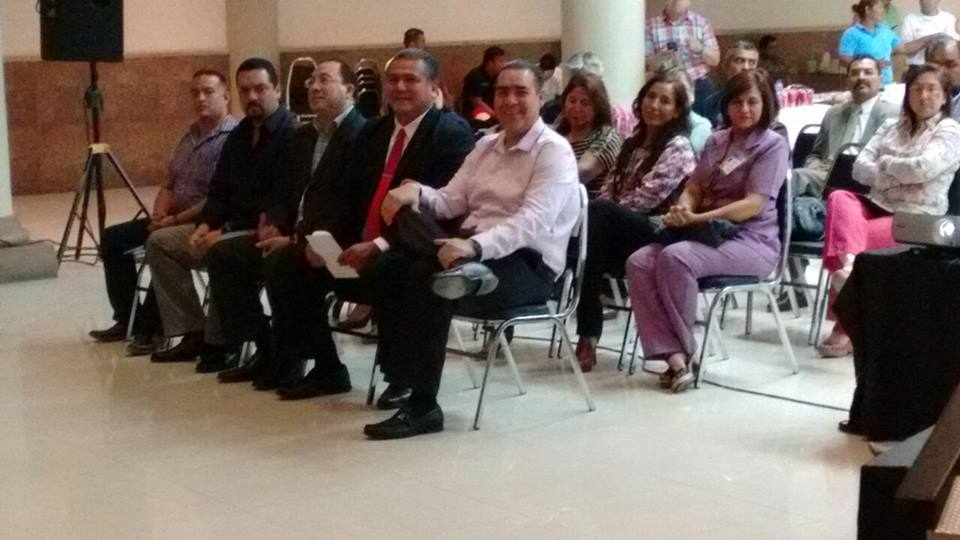 Firma de Convenio con el INEA
Del programa El buen juez por su casa empieza y entrega de certificados Secundaria.
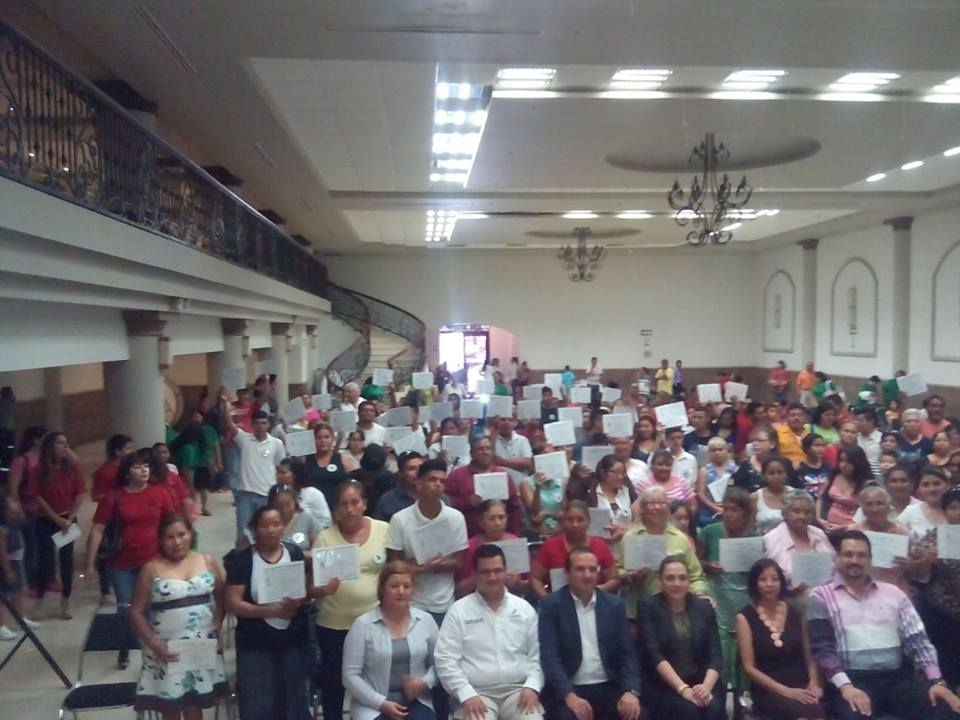 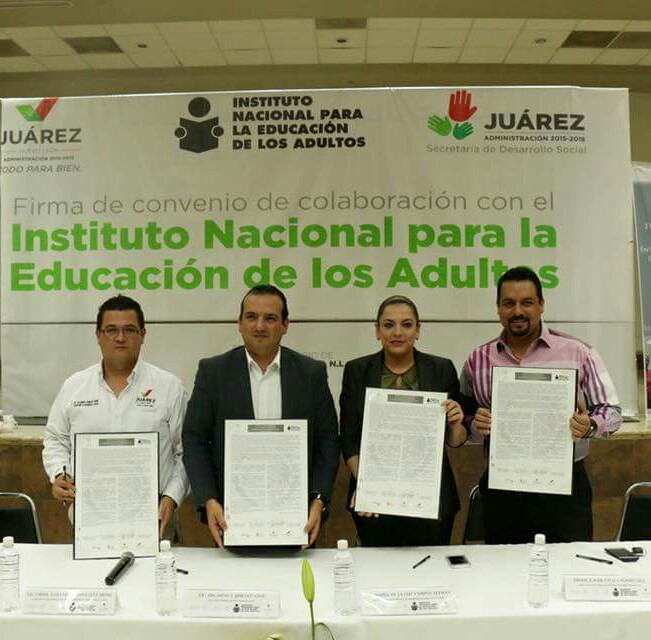 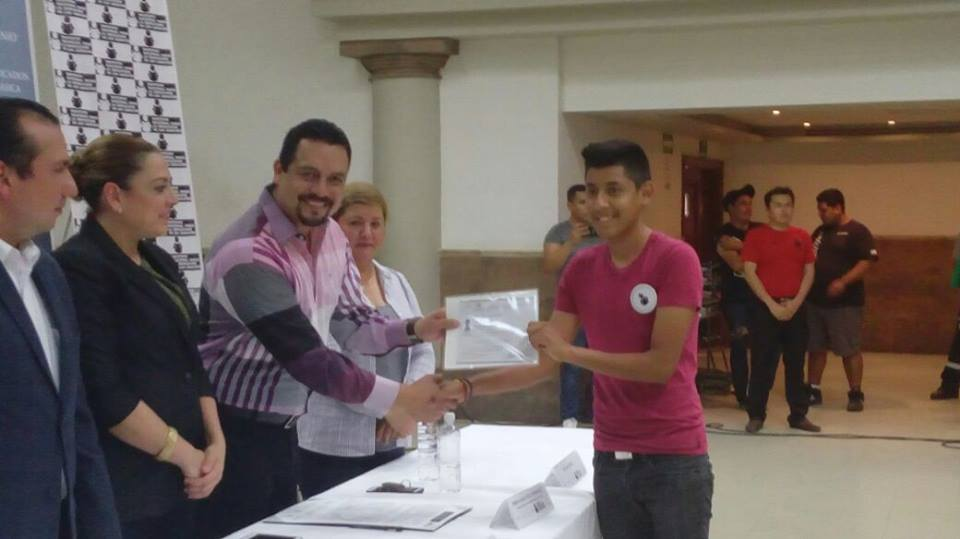 Entrega equipos de cómputo
Secundaría #4 Astolfo Maldonado, compromisos cumplidos del Sr Alcalde Lic. Heriberto Treviño Cantú
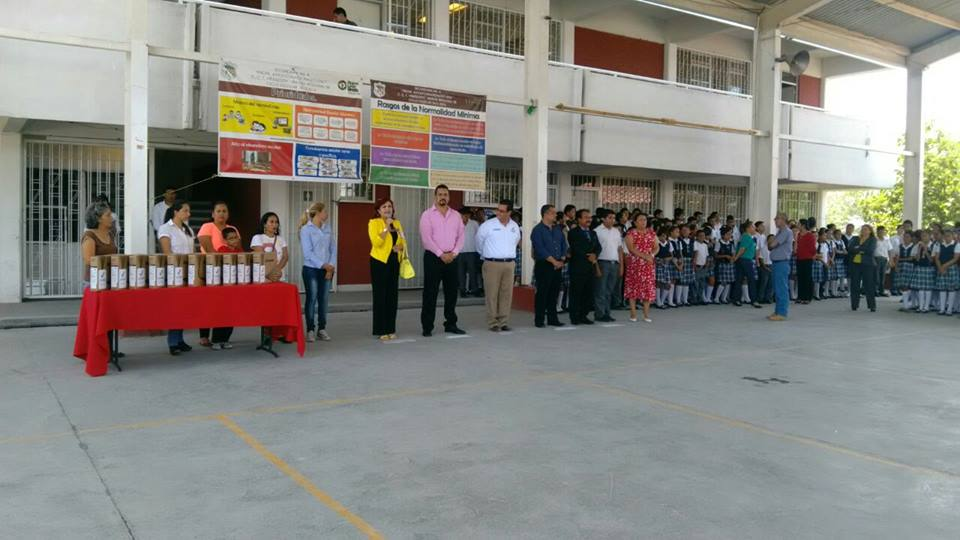 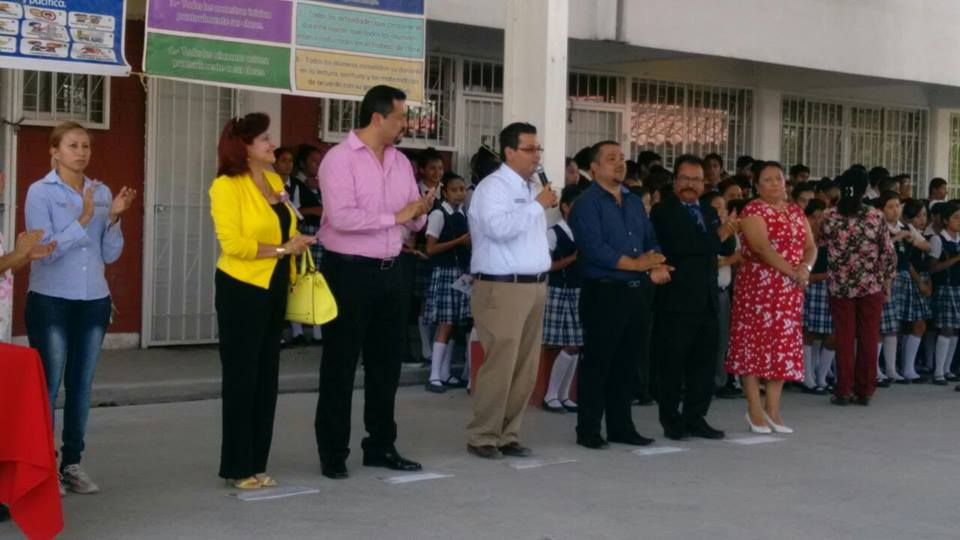 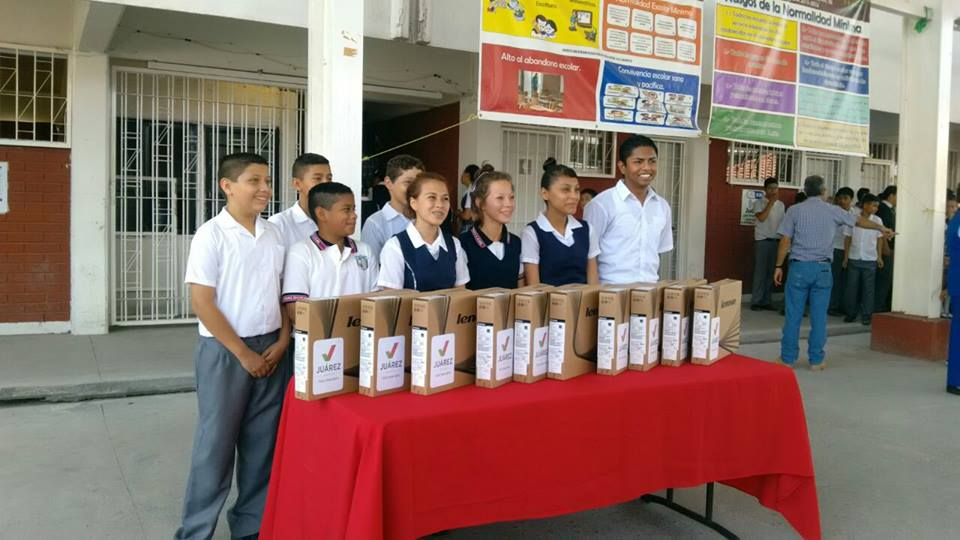 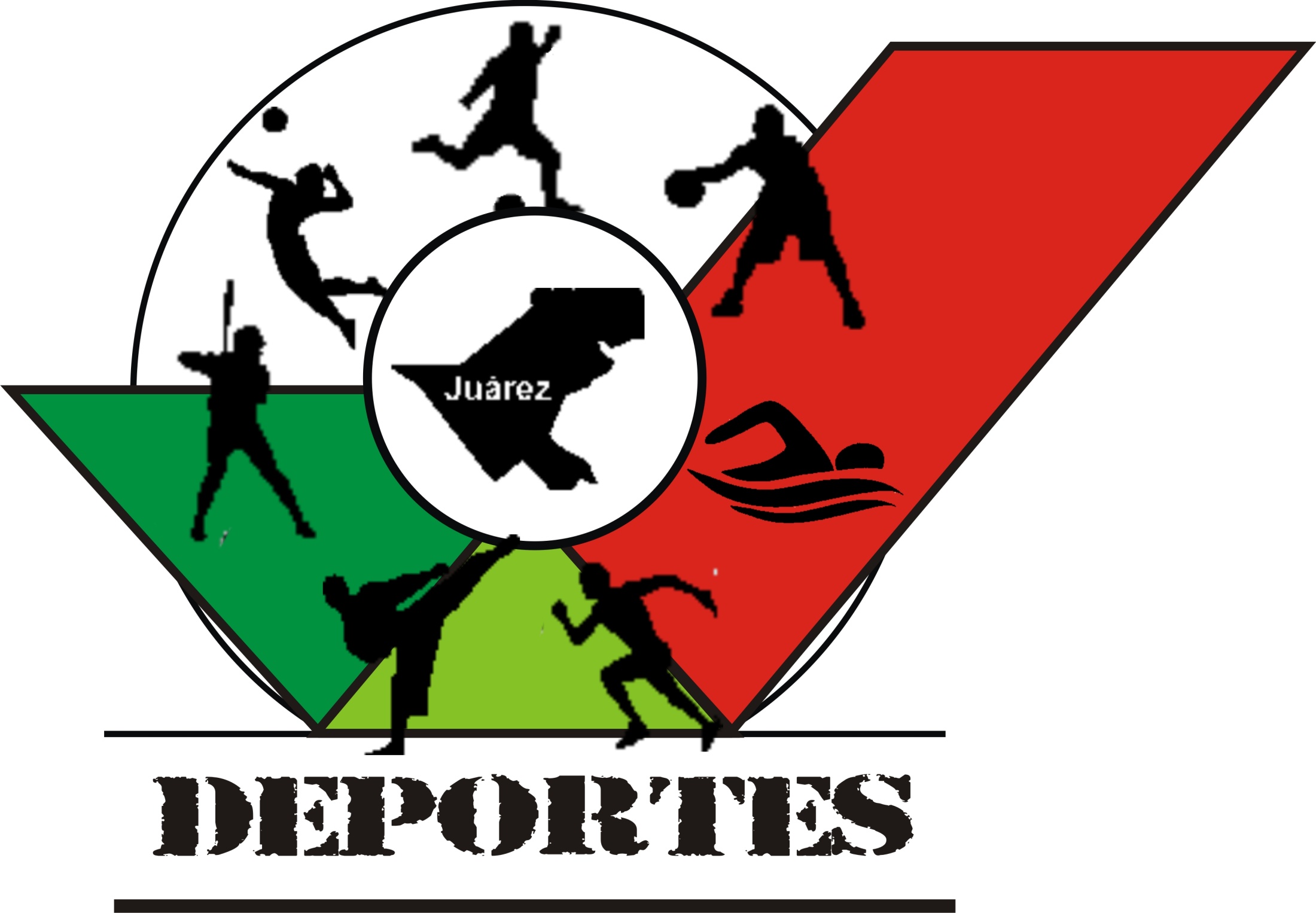 ACTIVIDADES DE ABRIL
SECRETARIA DE DESARROLLO SOCIALDIRECCIÓN DE DEPORTESADMON. 2015-2018
PROF. JUAN ENRIQUE RODRIGUEZ CARRILLO
DIRECTOR DE DEPORTES
Selección de Beisbol En La Liga Naranjera Independiente 2016
RECIBIENDO LOS UNIFORMES 
DE LA LIGA NARANJERA
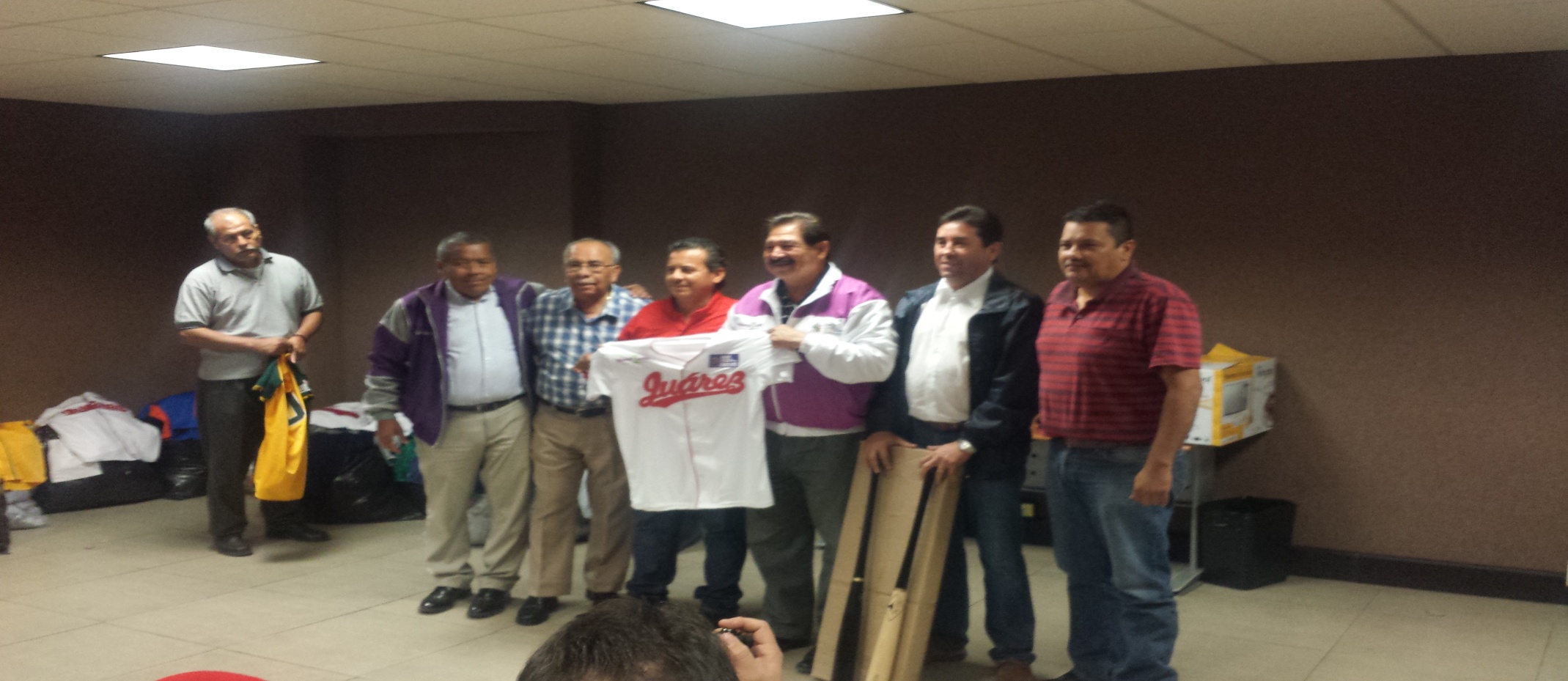 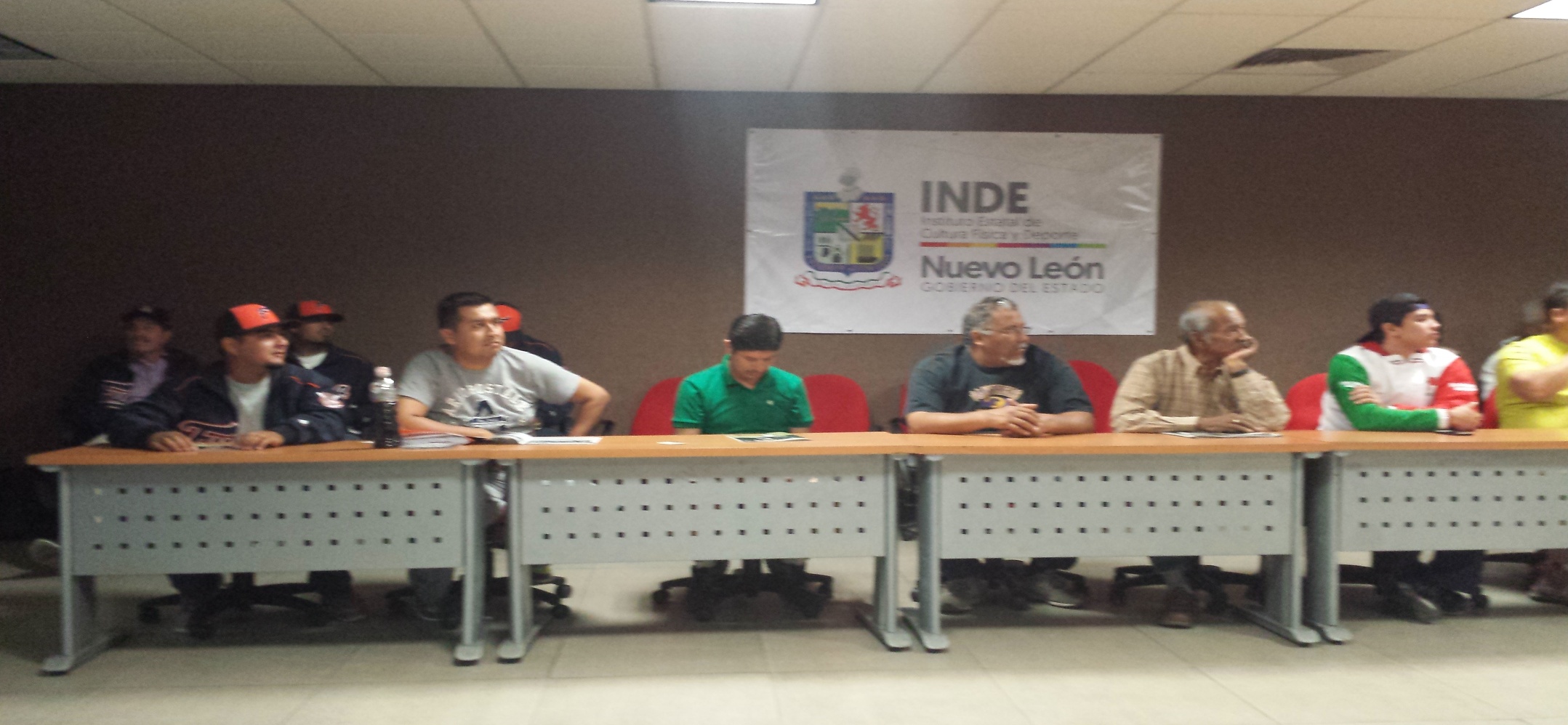 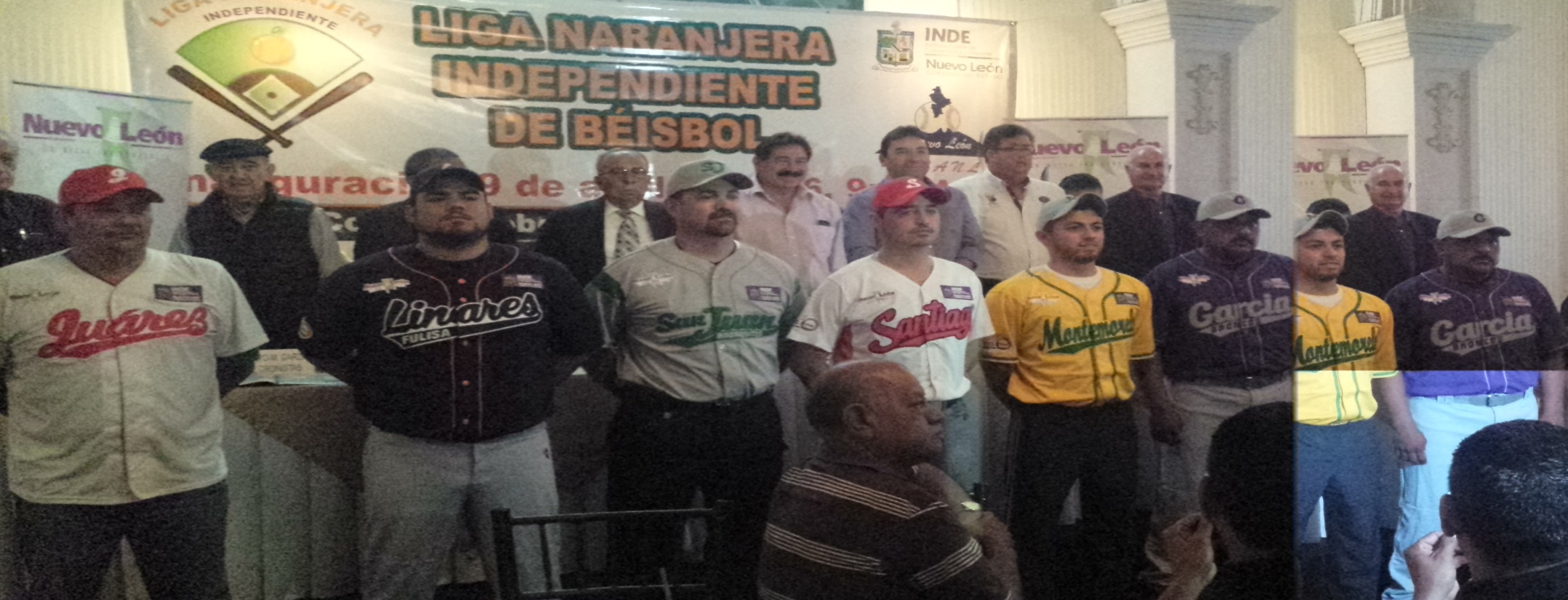 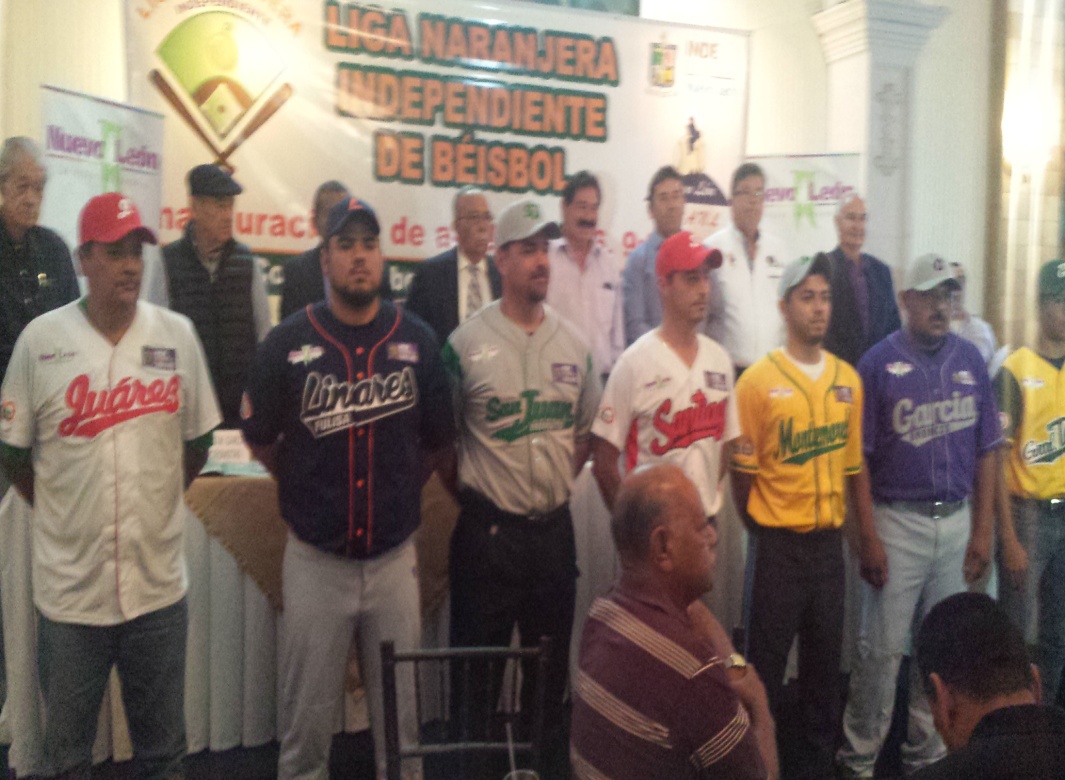 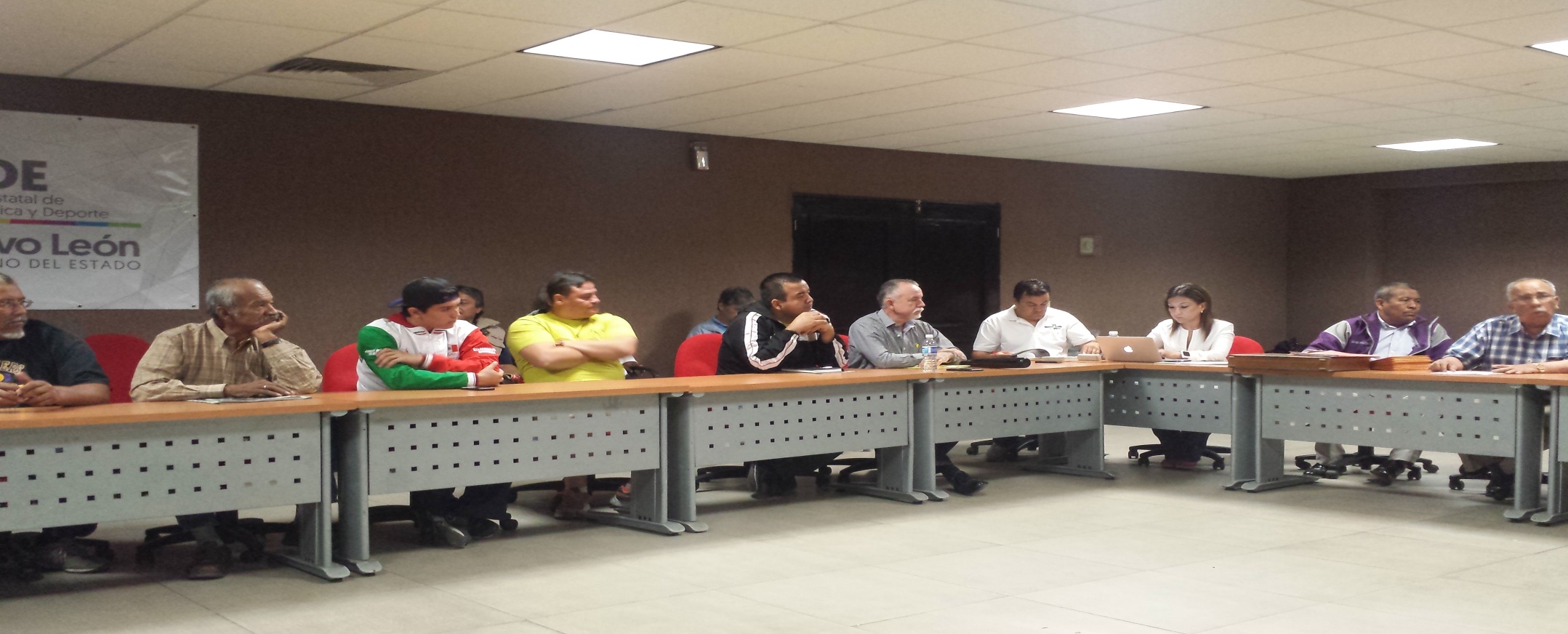 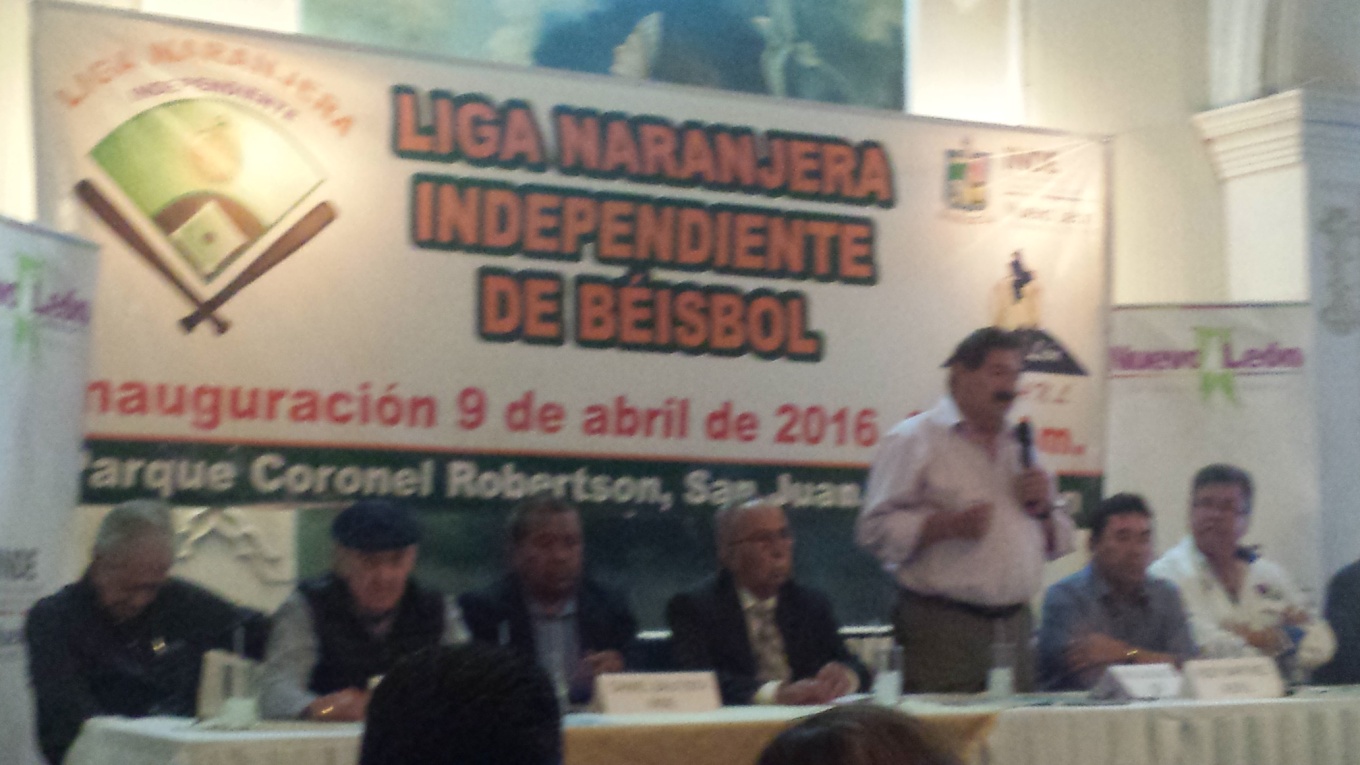 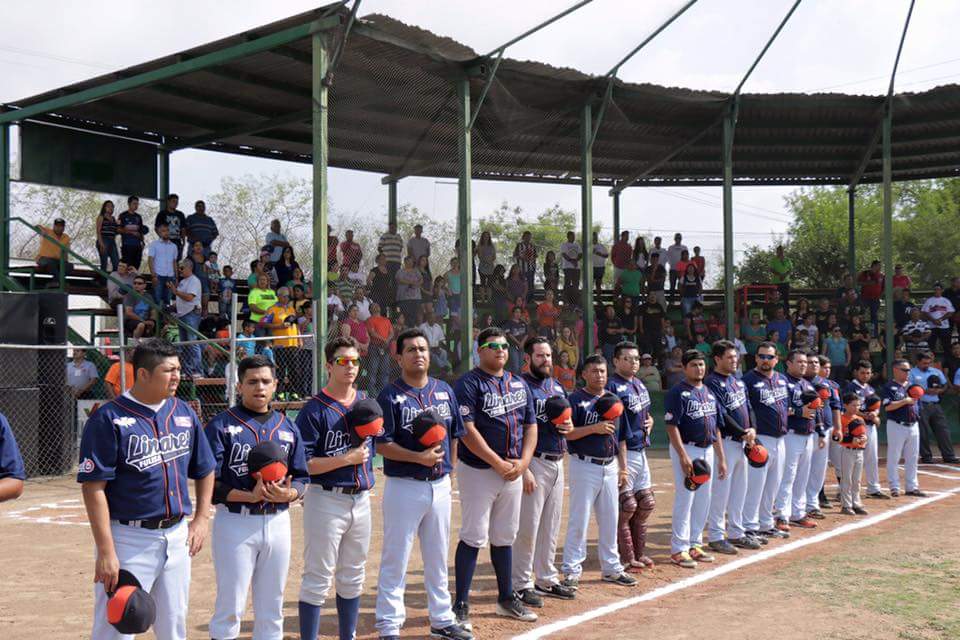 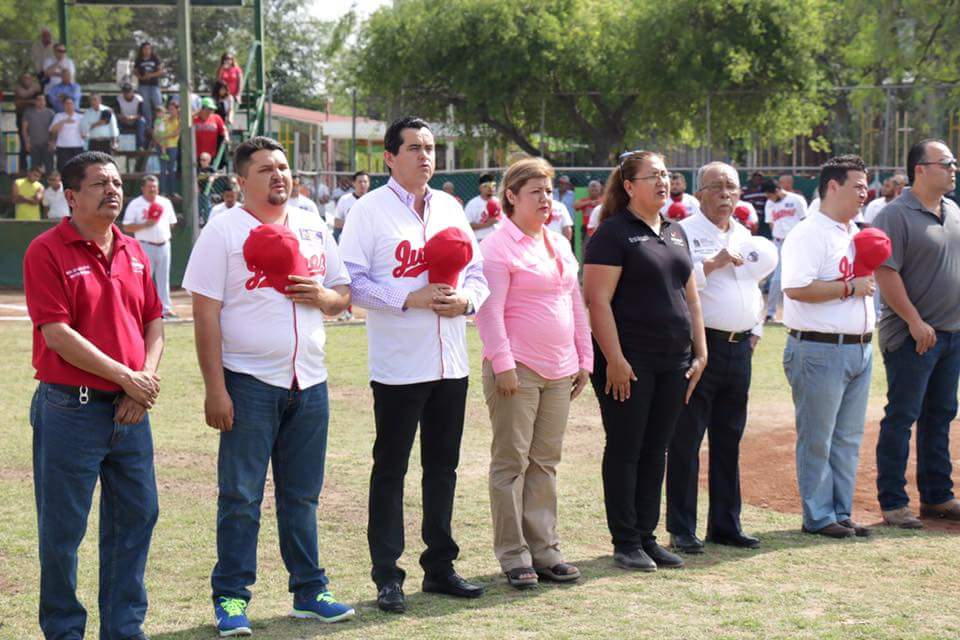 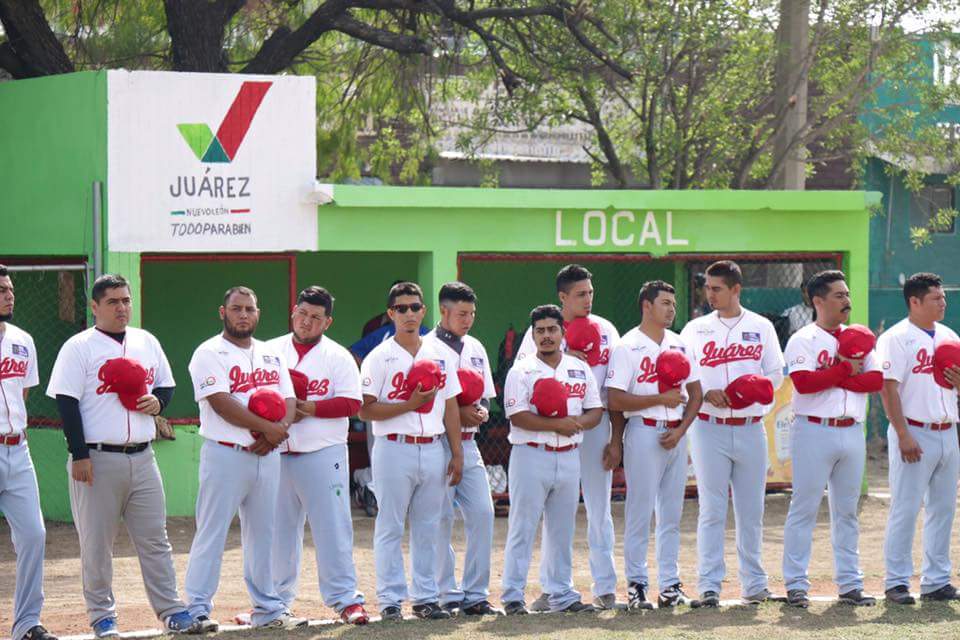 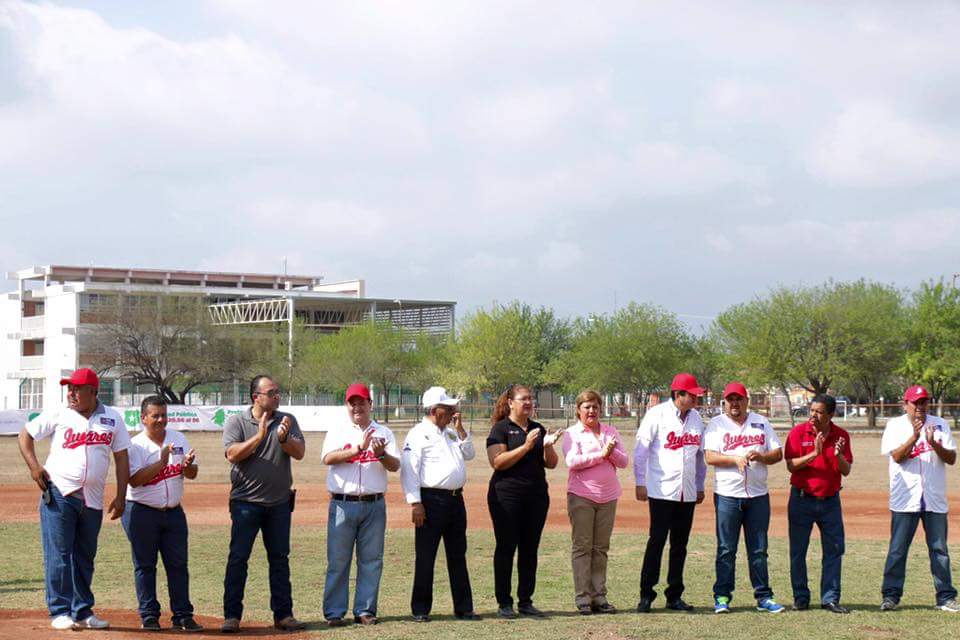 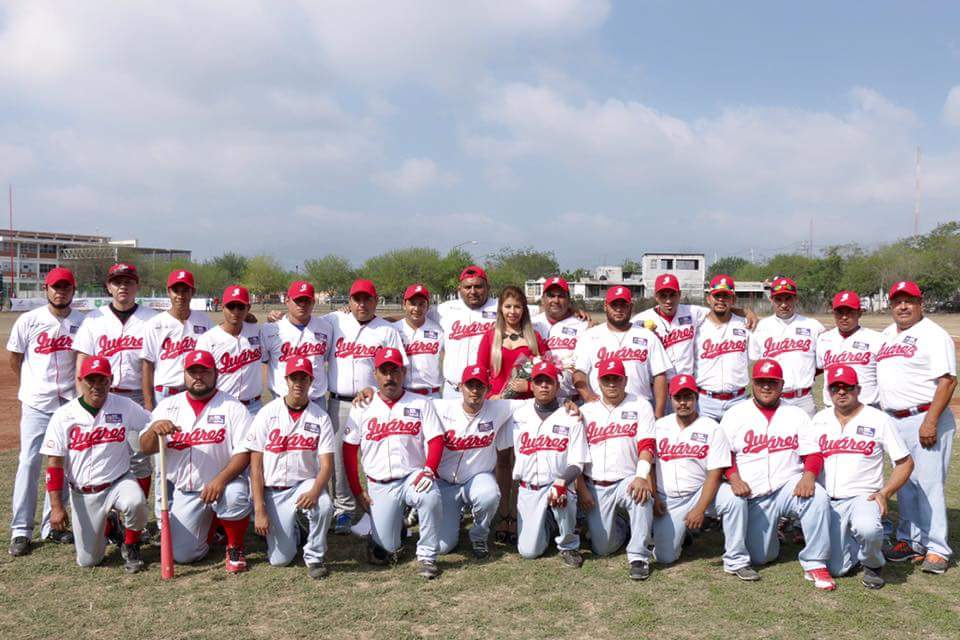 JUAREZ 2016
LIGA NARANJERA INDEPENDIENTE
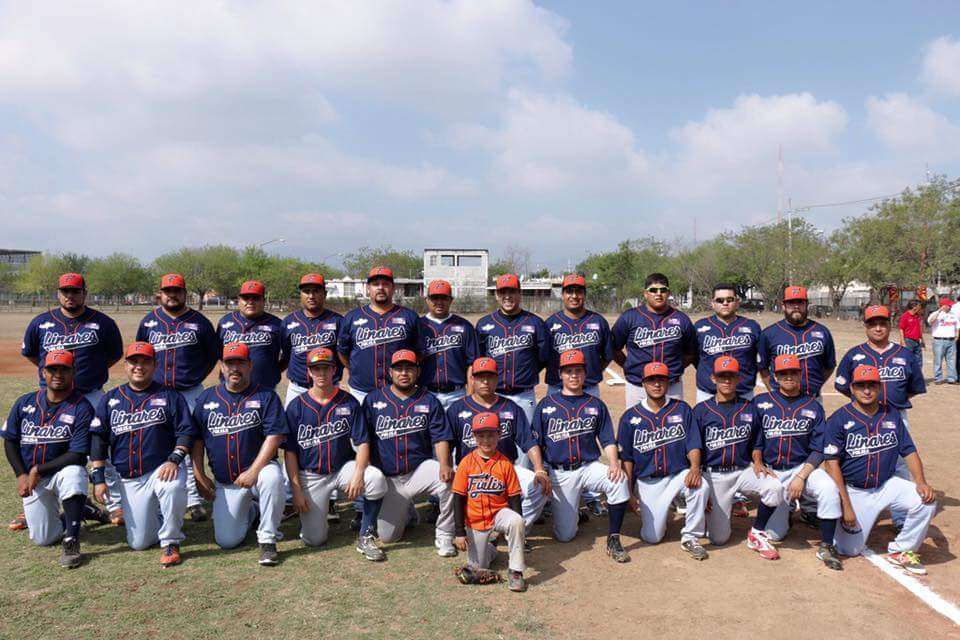 LINARES FULISSA
LIGA NARANJERA INDEPENDIENTE
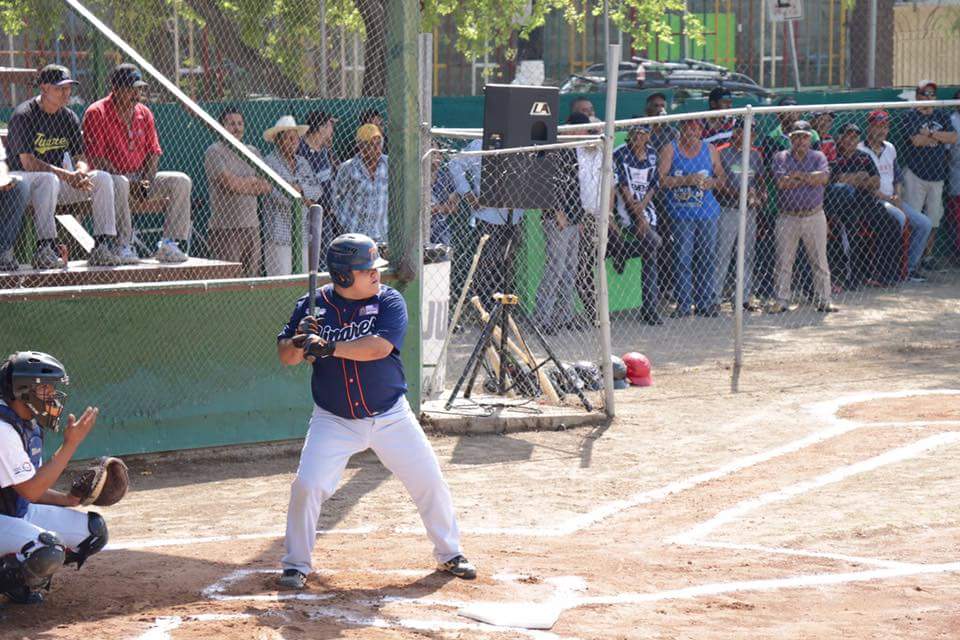 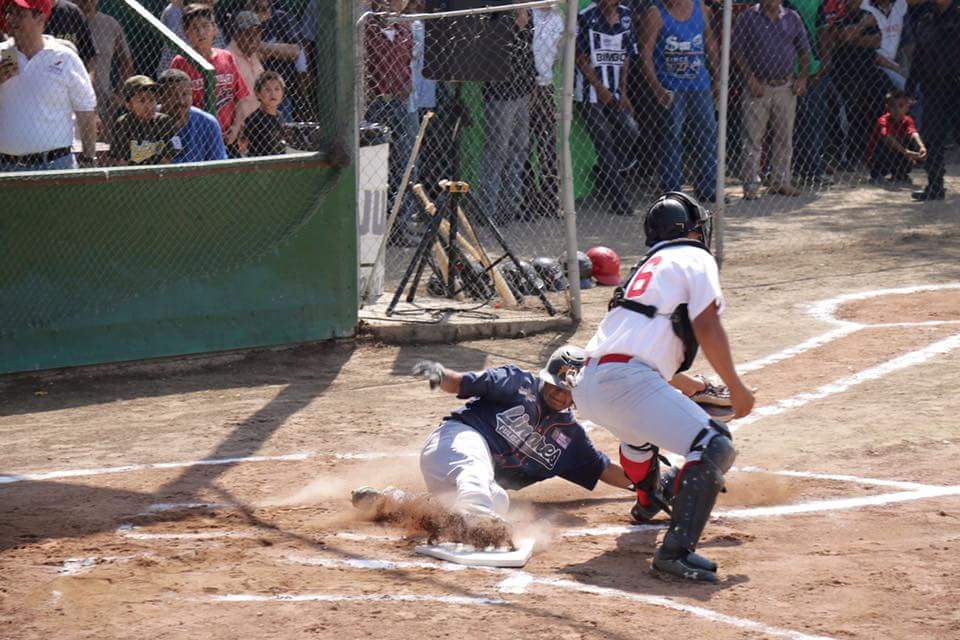 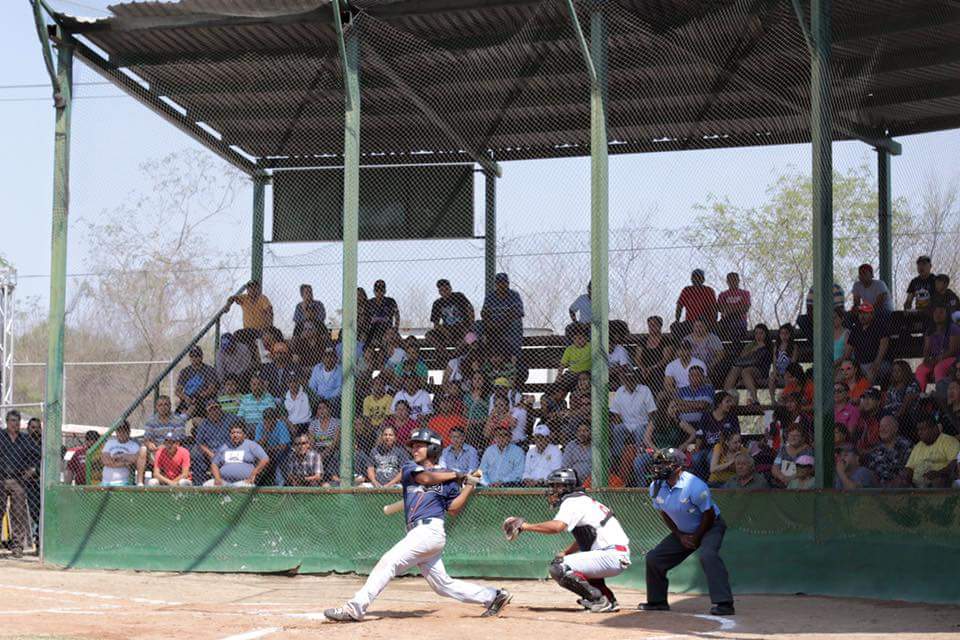 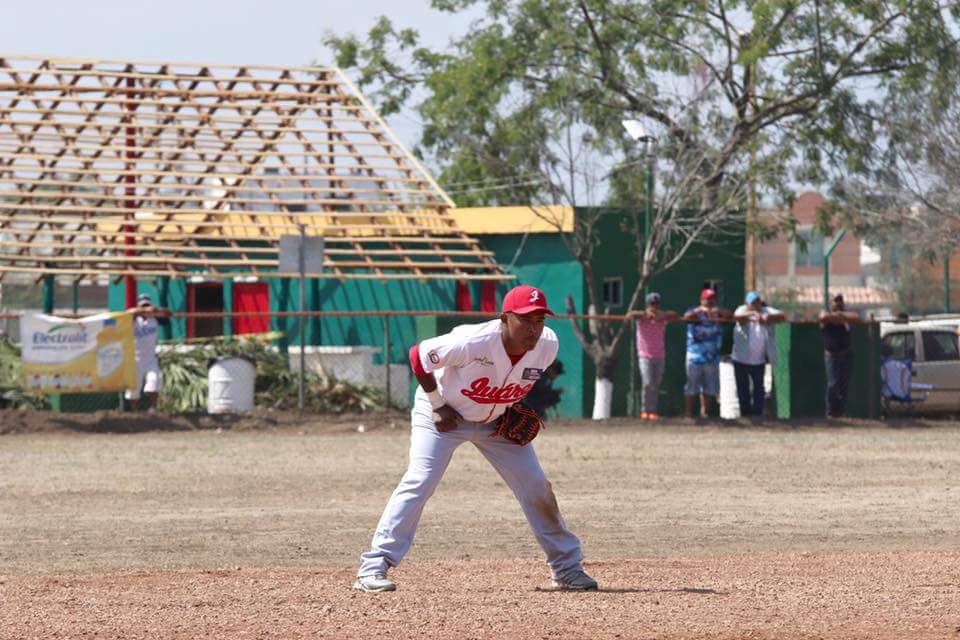 MES DE MAYO
APOYO CON MATERIAL AL EQUIPO CUERVOS TERRANOVA
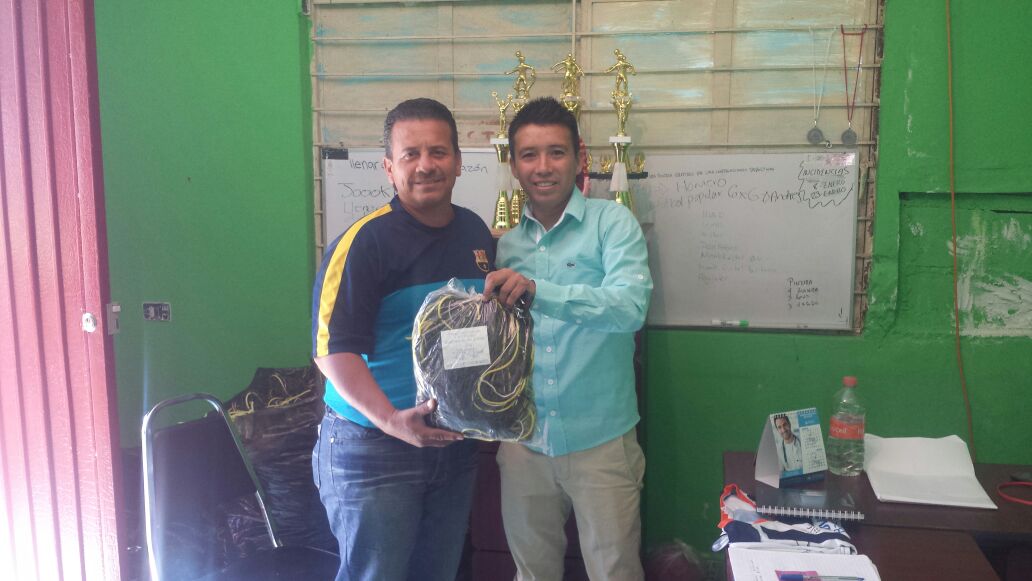 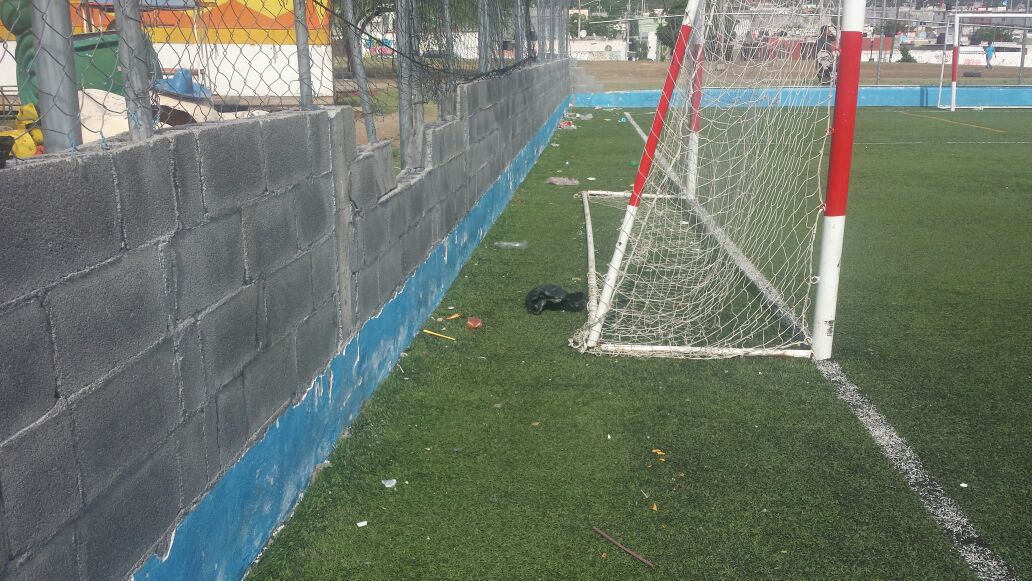 VISITANDO LAS INSTALACIONES 
PARA DARLES MANTENIMIENTO
COL. RESD. SANTA MONICA
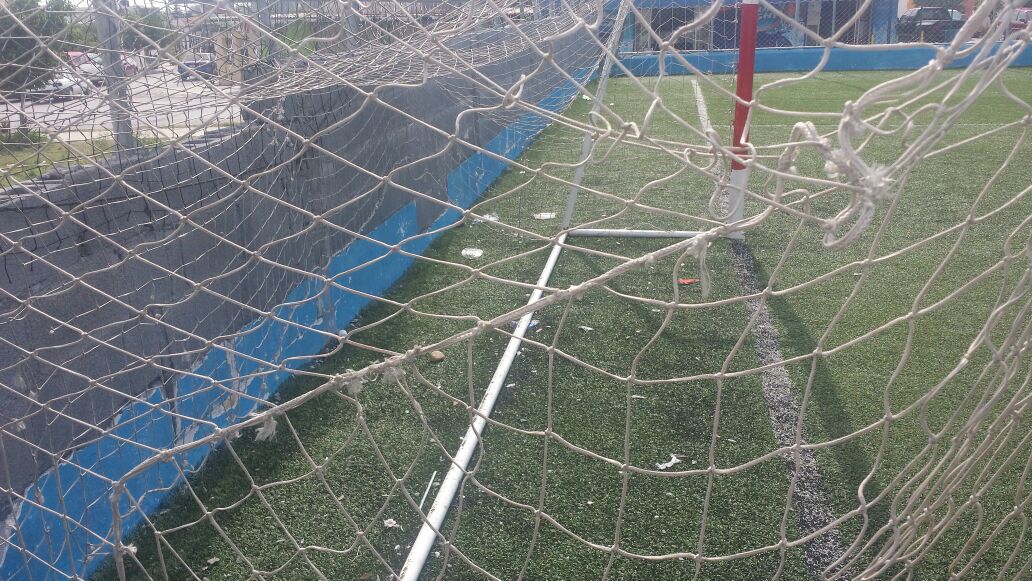 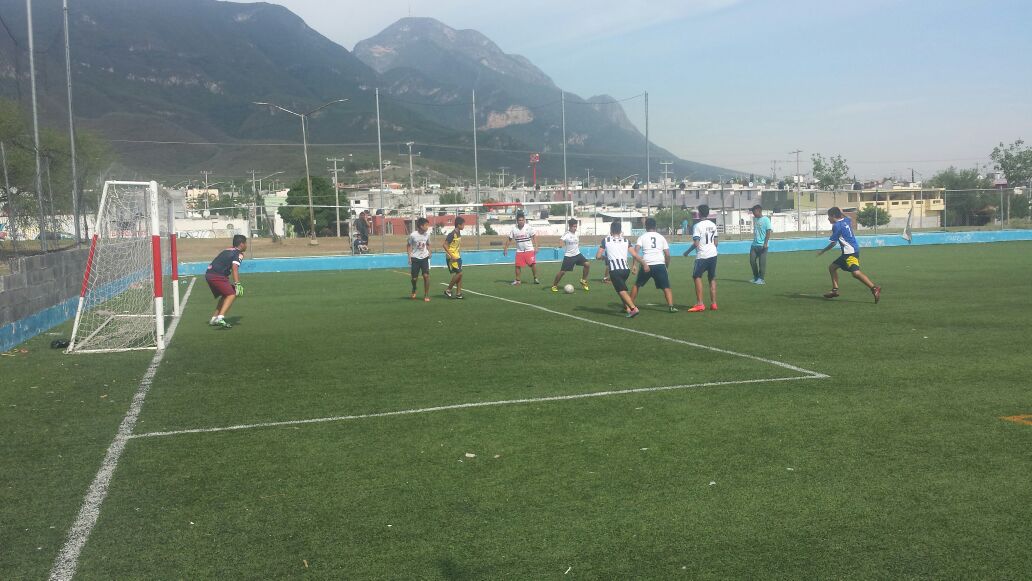 CLASICO SIN VIOLENCIA EN LAS SECUNDARIAS
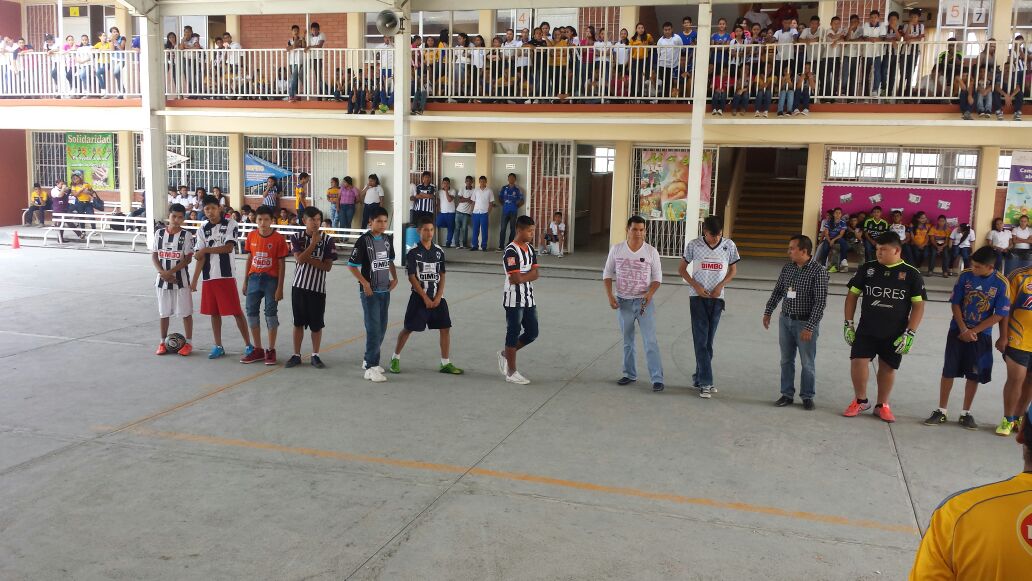 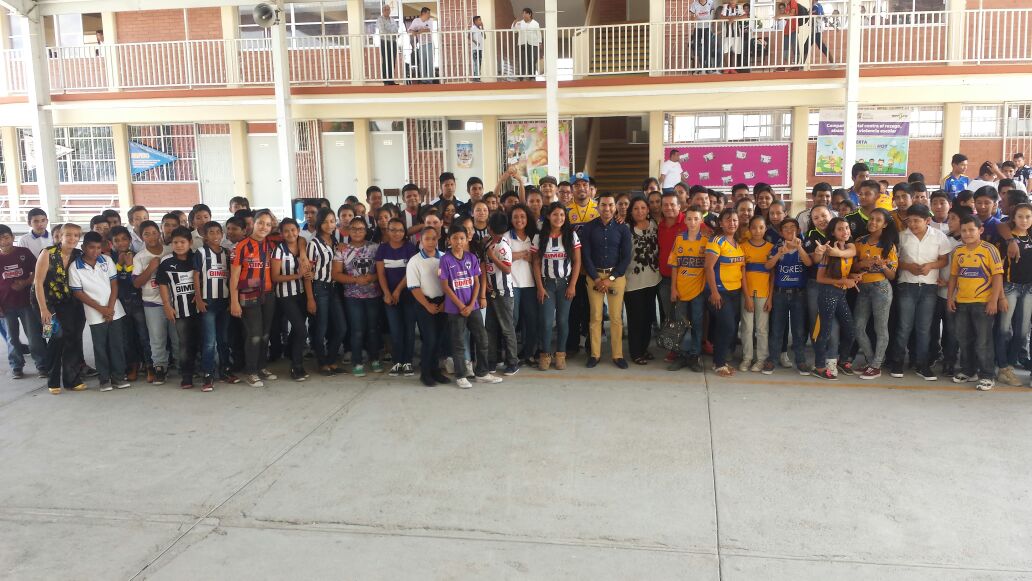 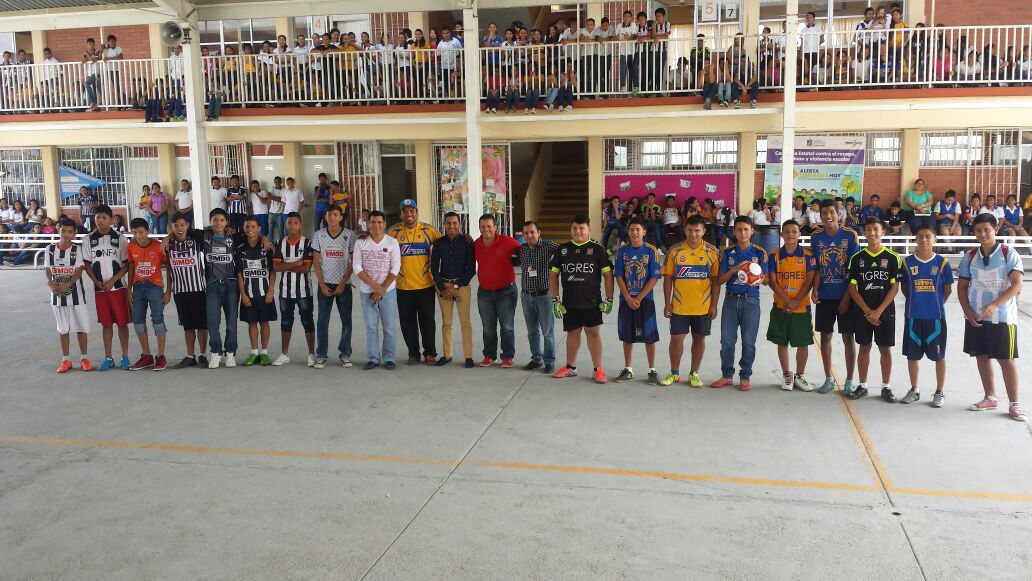 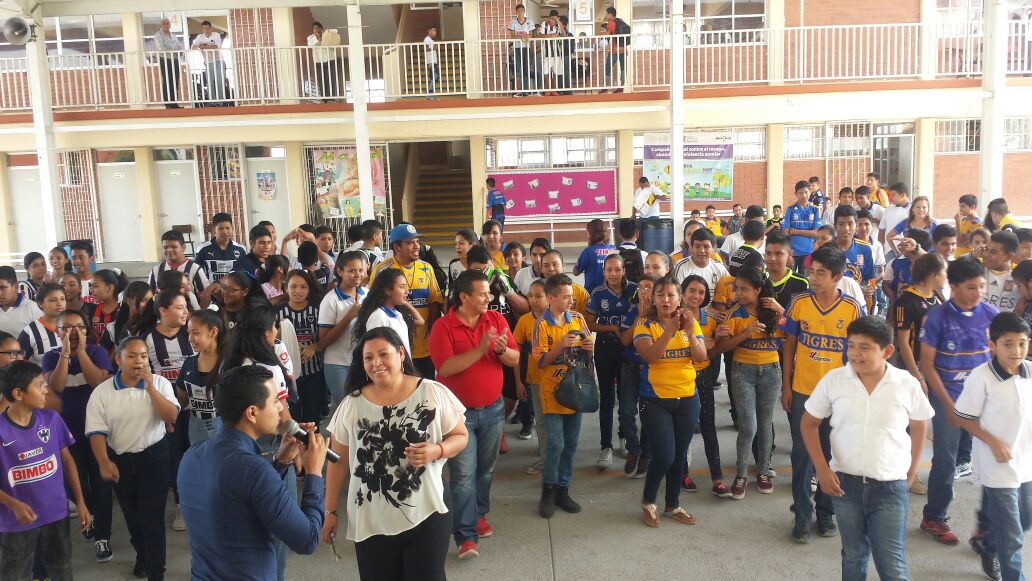 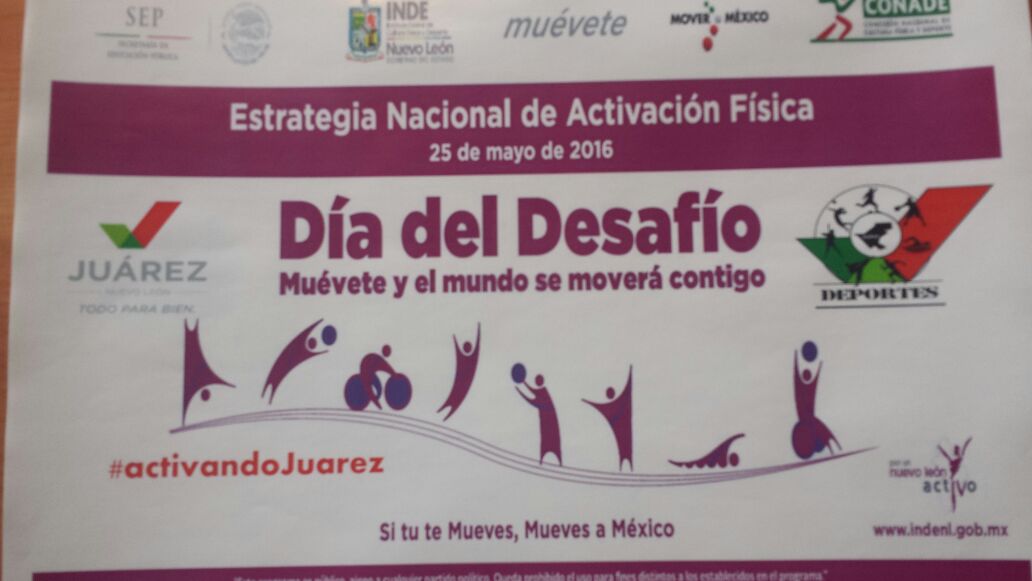 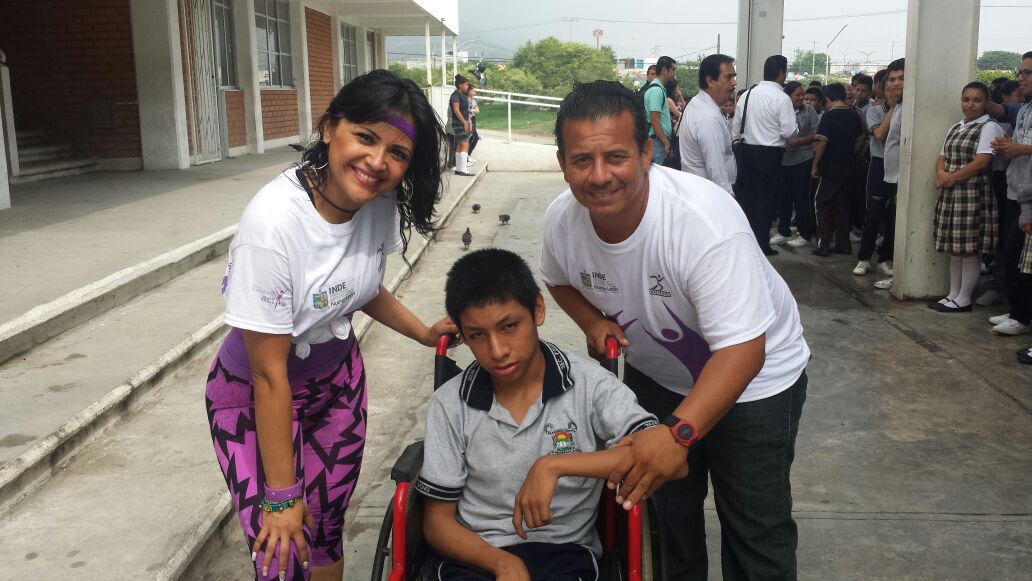 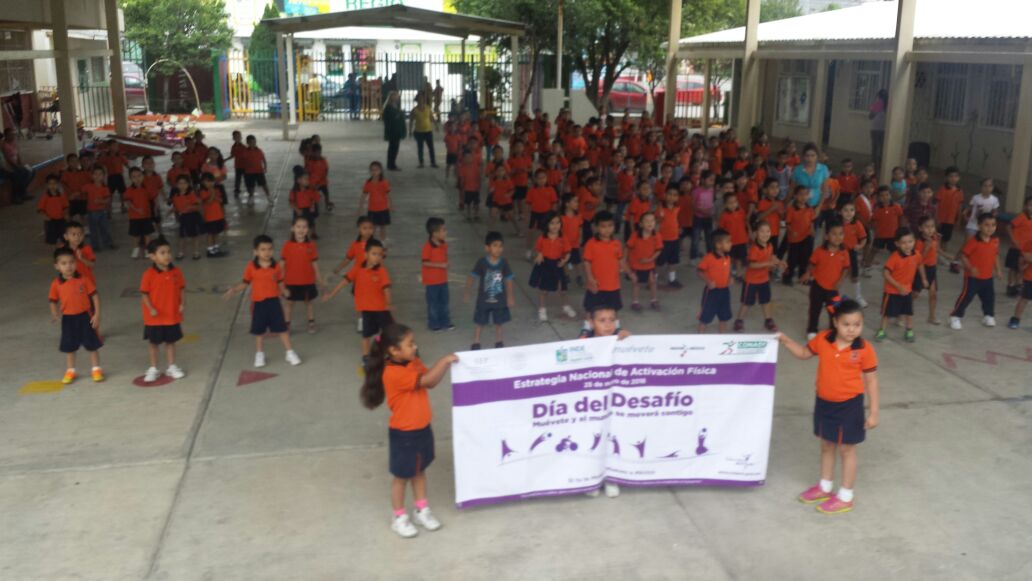 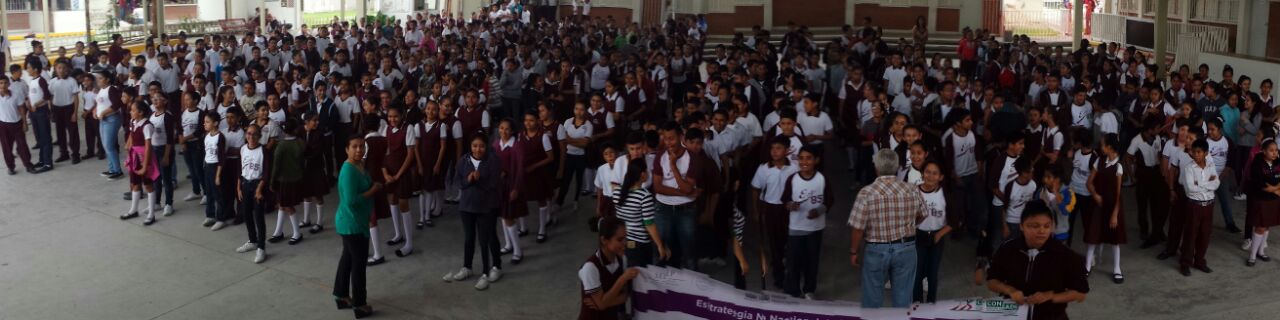 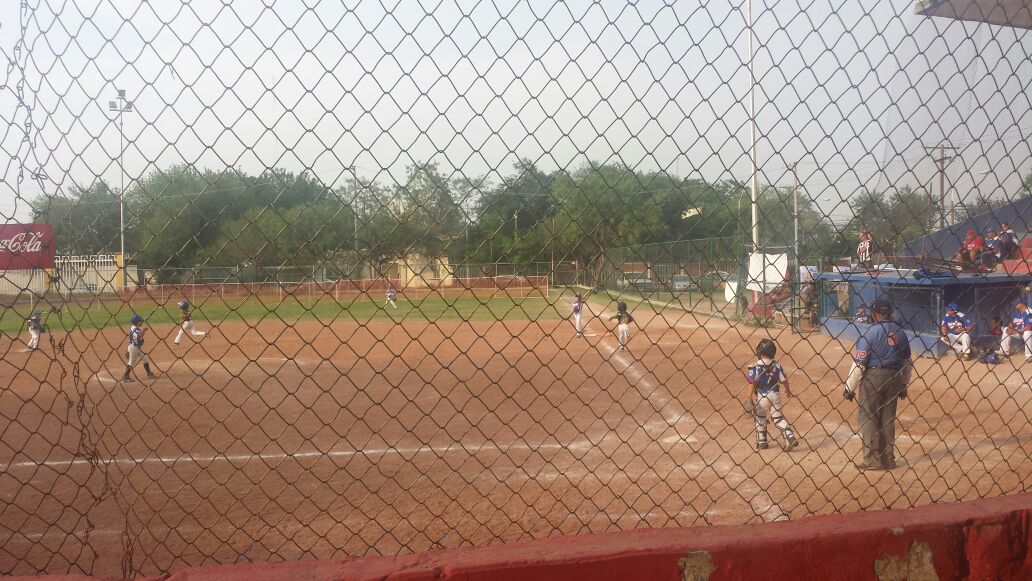 LIGAS PEQUEÑAS JUGANDO EL PASE AL REGIONAL
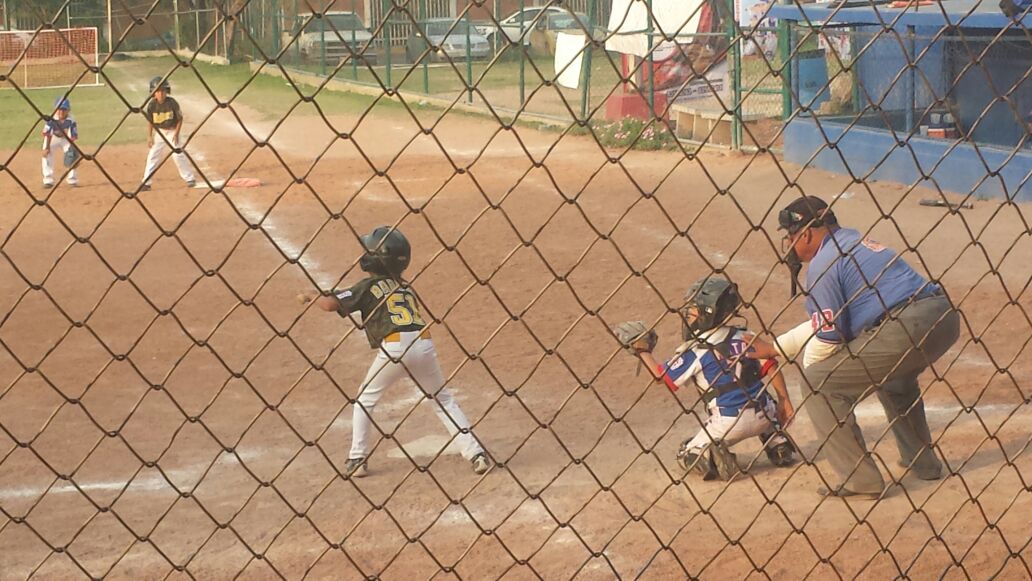 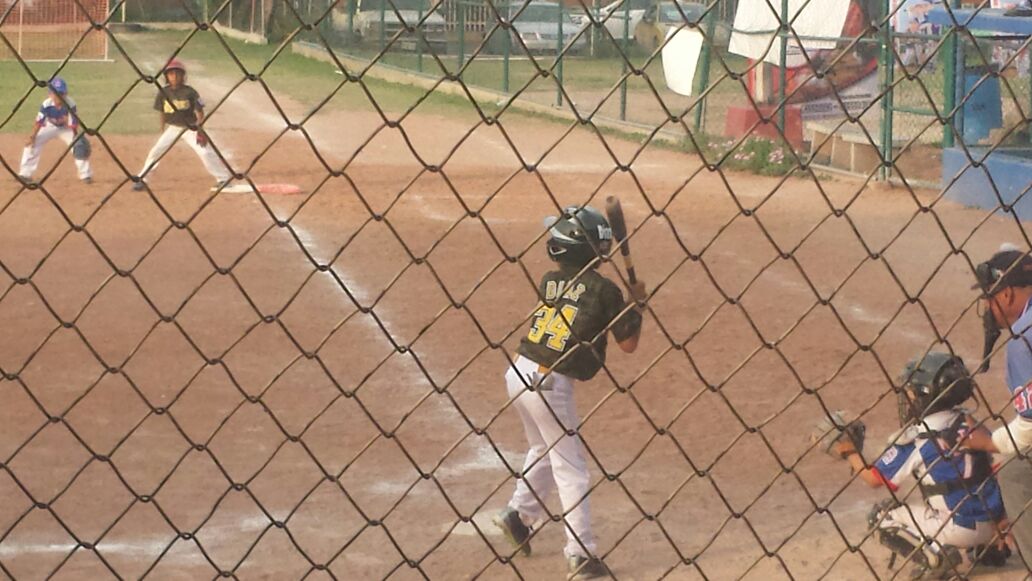 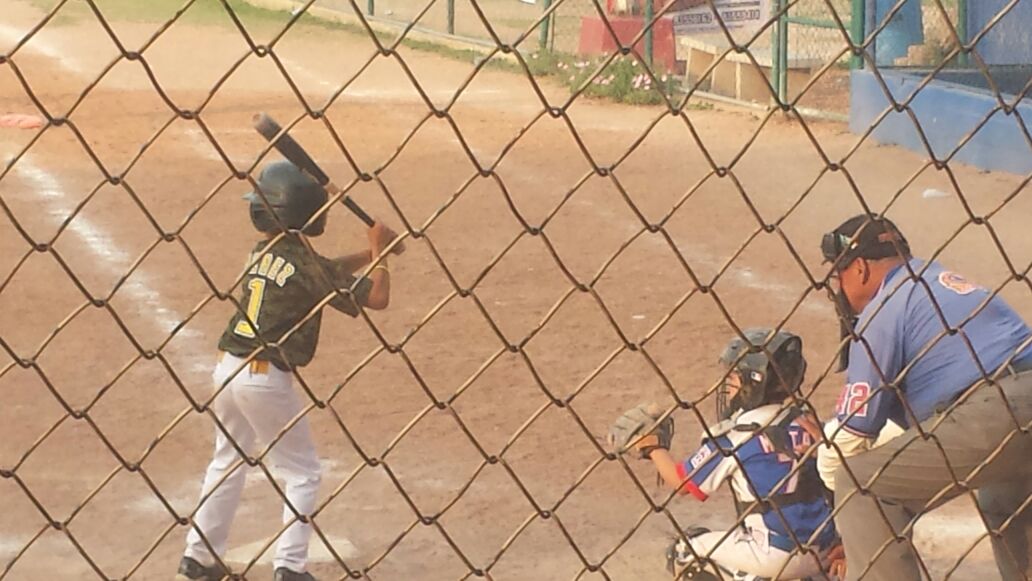 CLASES DE NATACIÓN
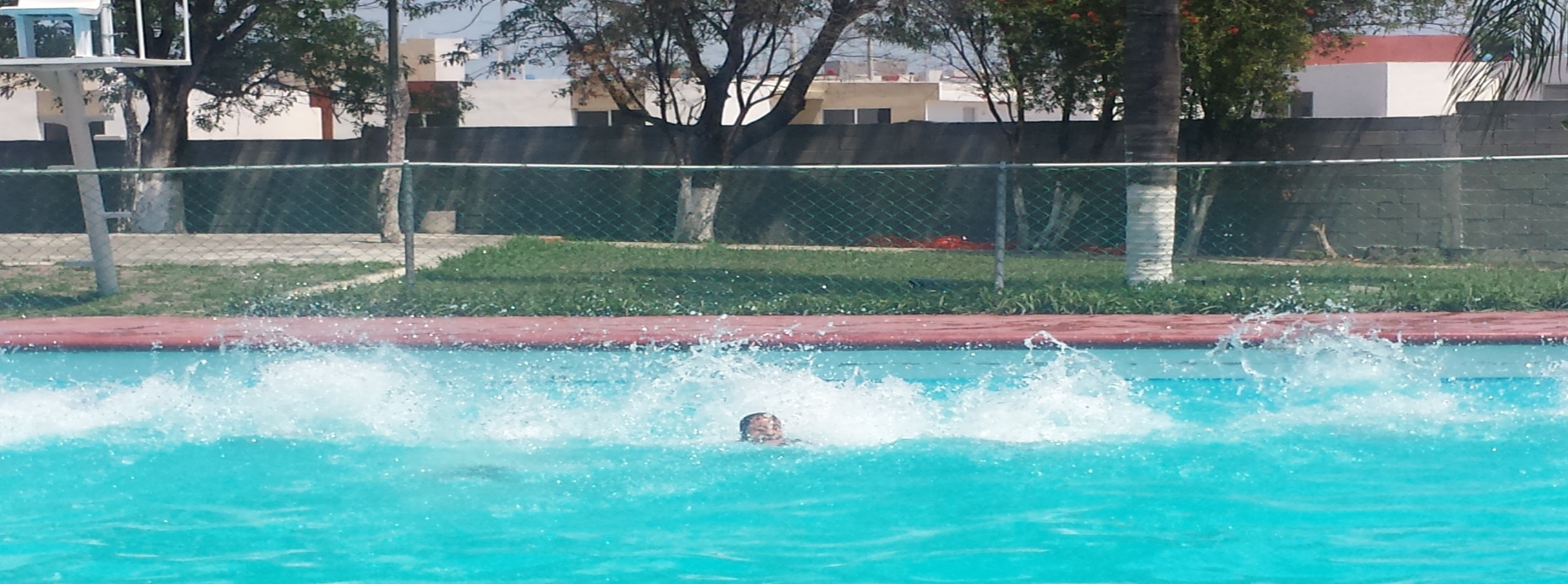 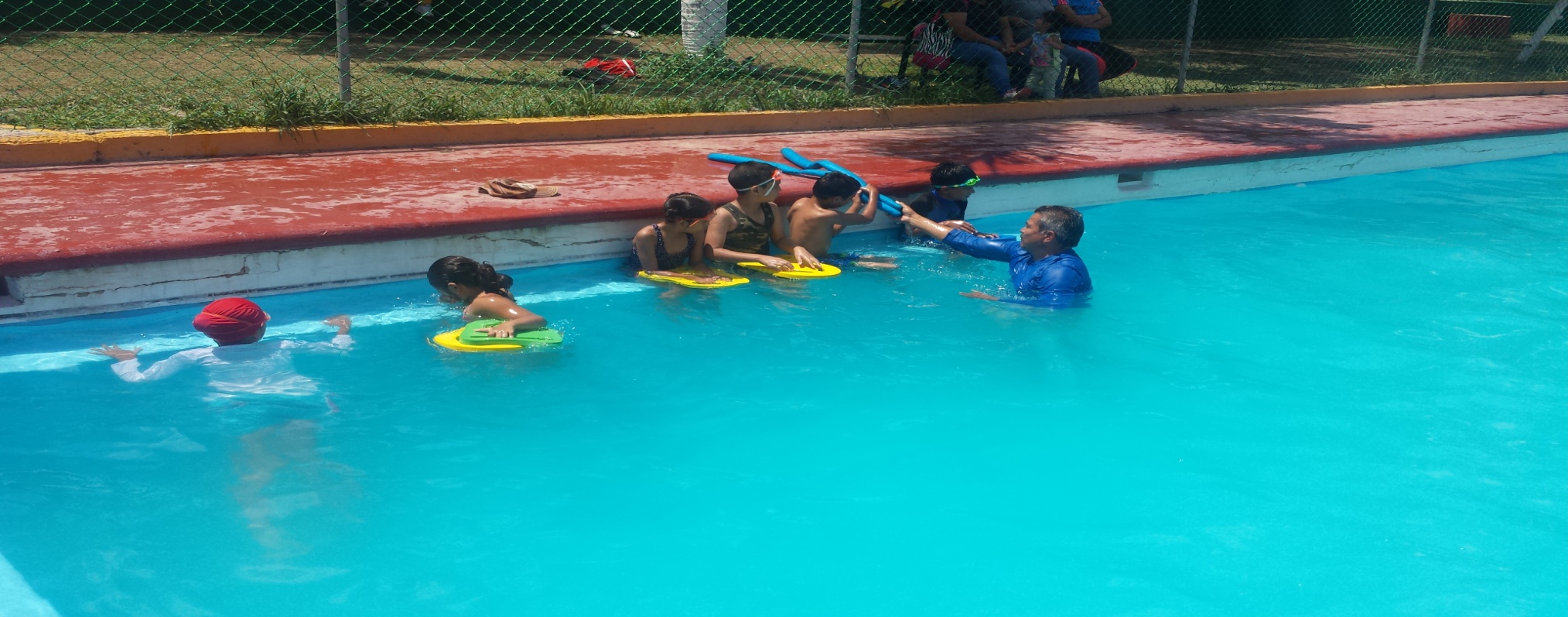 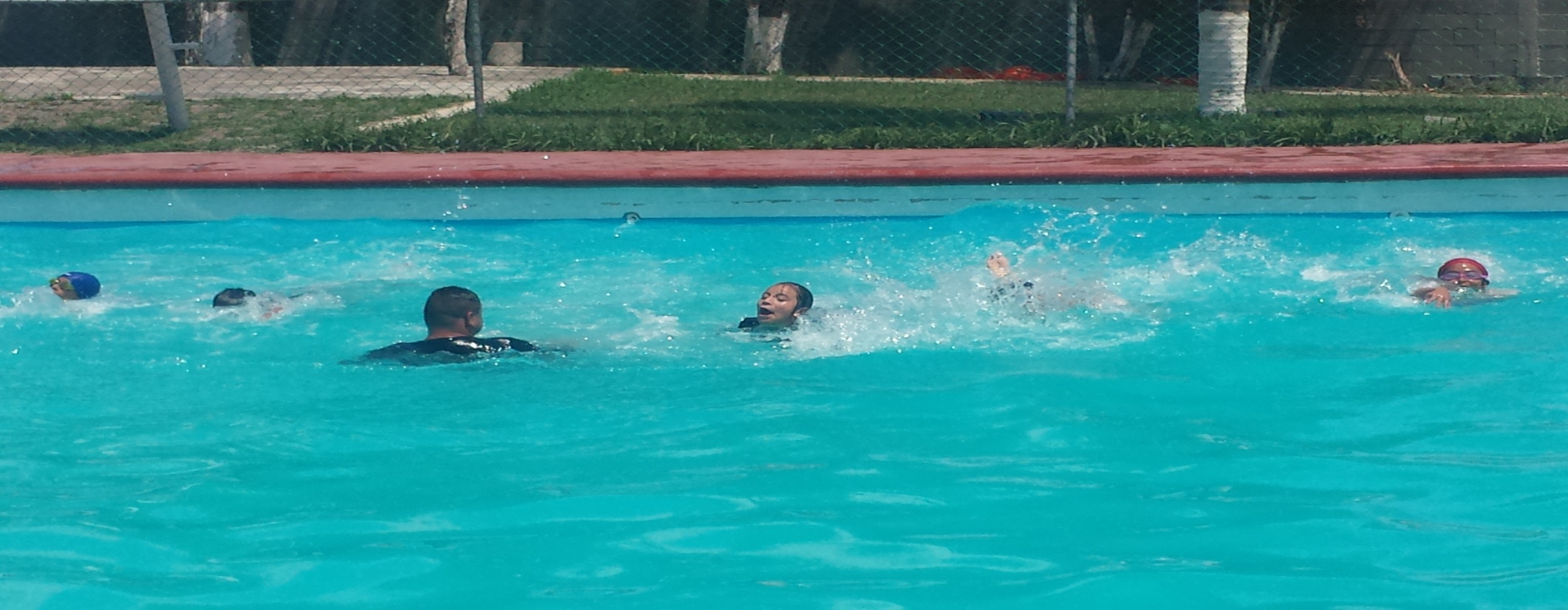 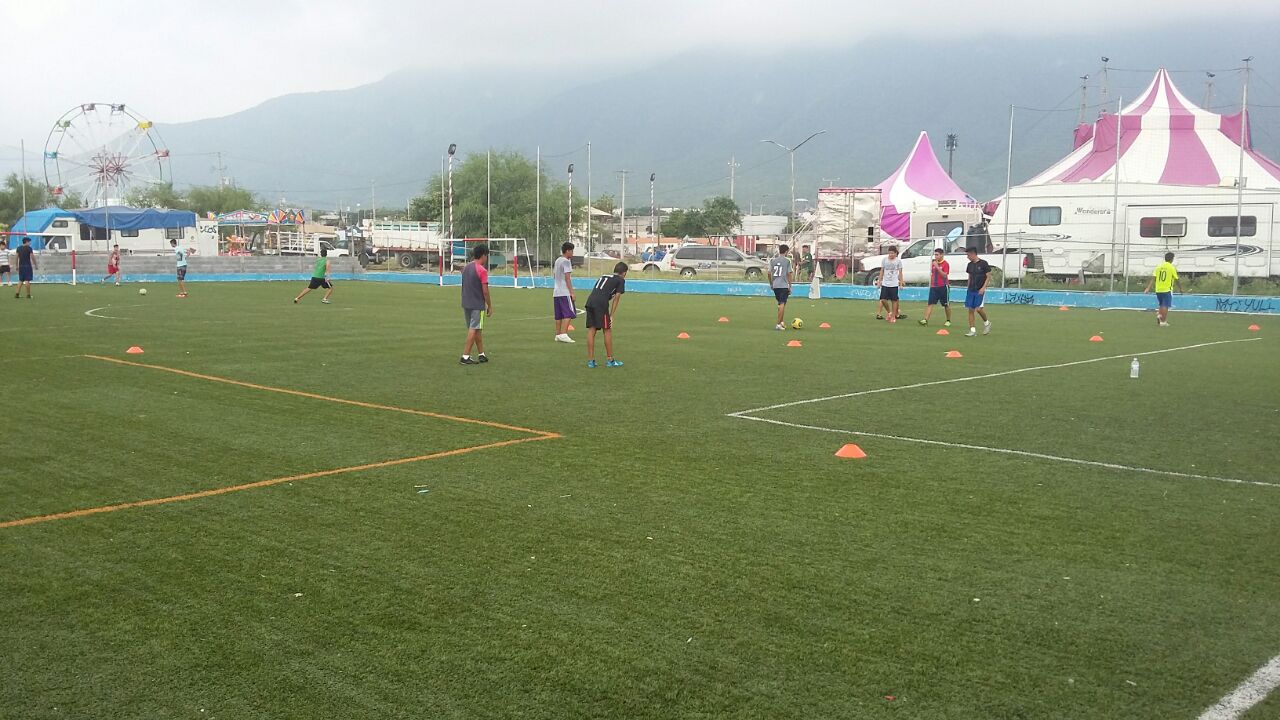 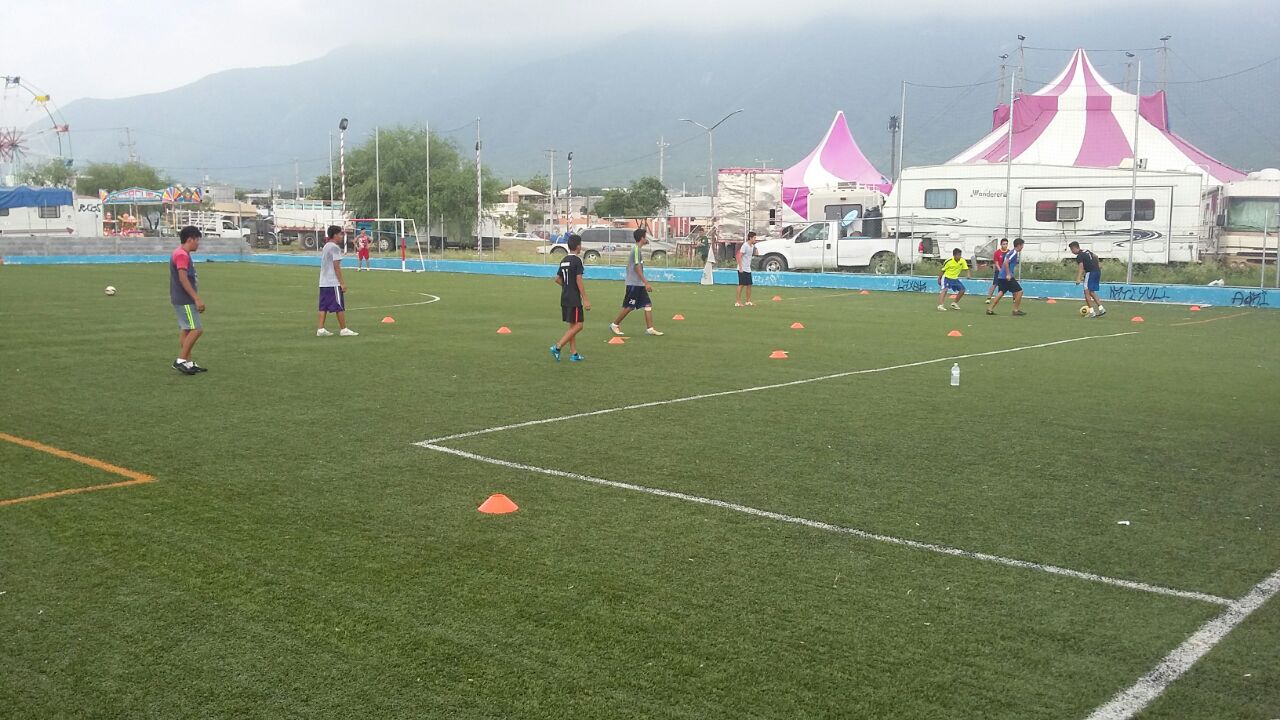 CLASES DE FUTBOL 
COL. STA MONICA
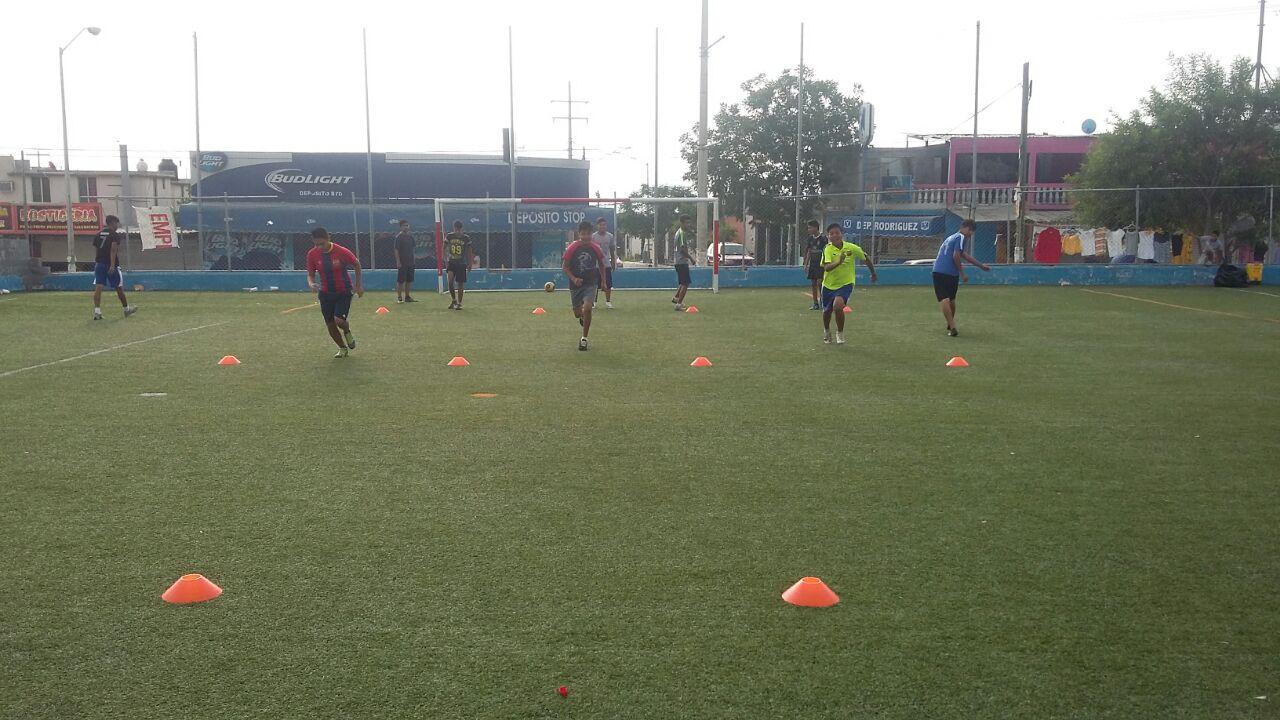 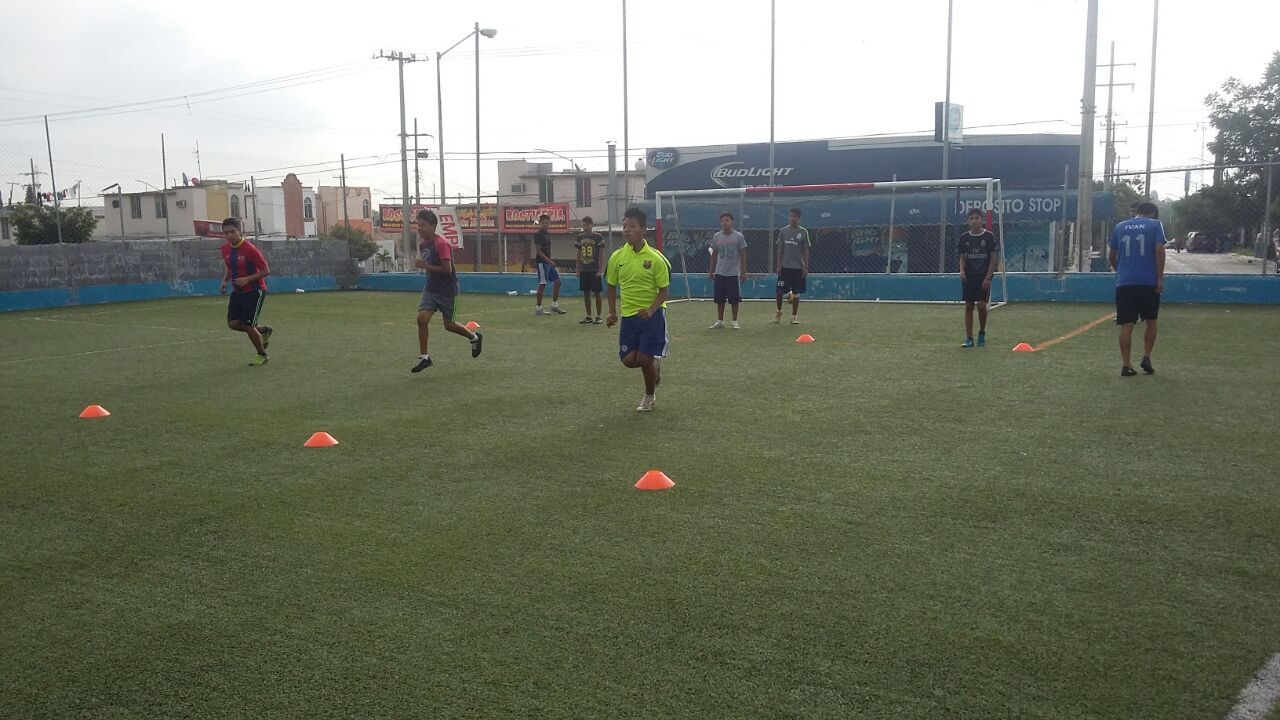 JUEGOS POPULARES ESTATAL
LIMA LAMA 1ER LUGAR
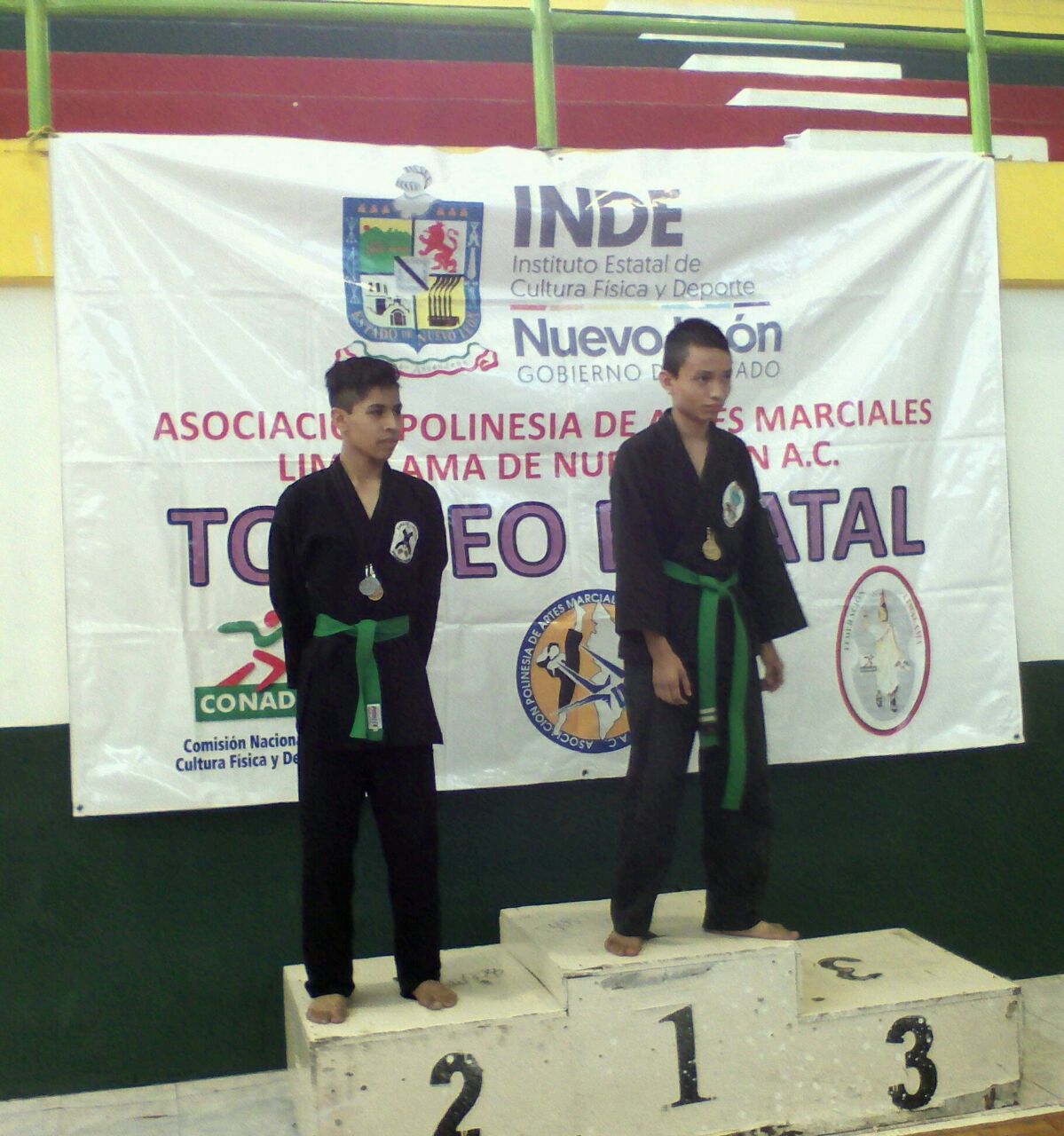 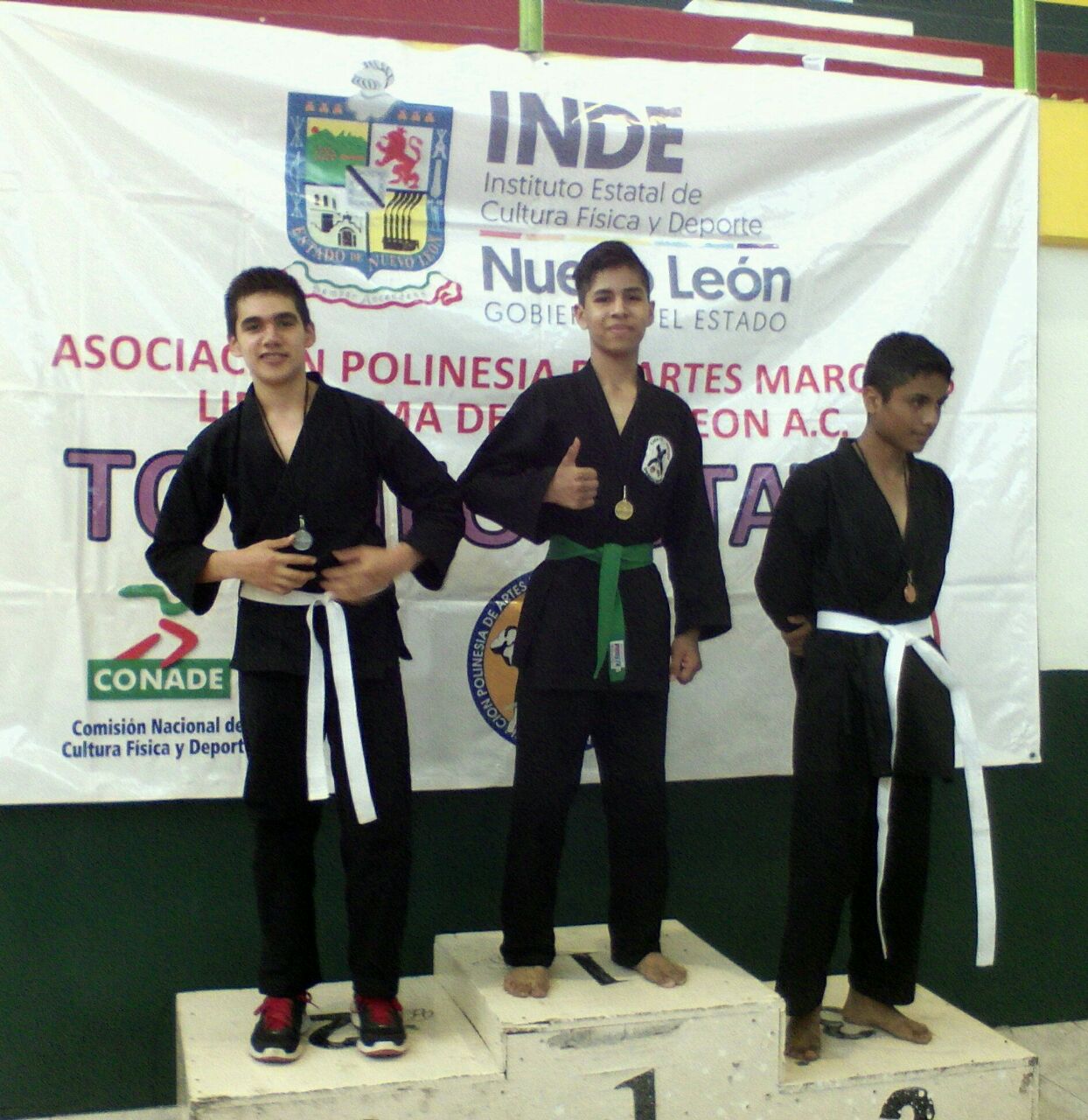 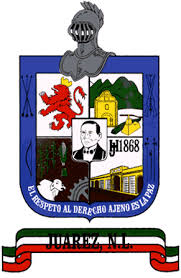 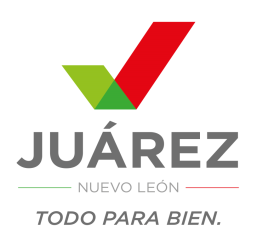 PRESIDENCIA MUNICIPAL
 JUÁREZ, N. L. 
DIRECCIÓN DE CULTURA
INFORME DE ACTIVIDADES DE LA DIRECCIÓN DE CULTURA MUNICIPIO DE JUÁREZ NUEVO LEÓN
MES DE
 ABRIL 2016

DIRECTOR
PROFR. JOSE JESUS LIMON RODRIGUEZ
ABRIL 
DOMINGOS FAMILIARES (FRECUENCIA SEMANAL)
MIÉRCOLES DE MUSEO (FRECUENCIA SEMANAL)
CERTAMEN JUÁREZ CANTA  (PRIMERA GENERACIÓN)